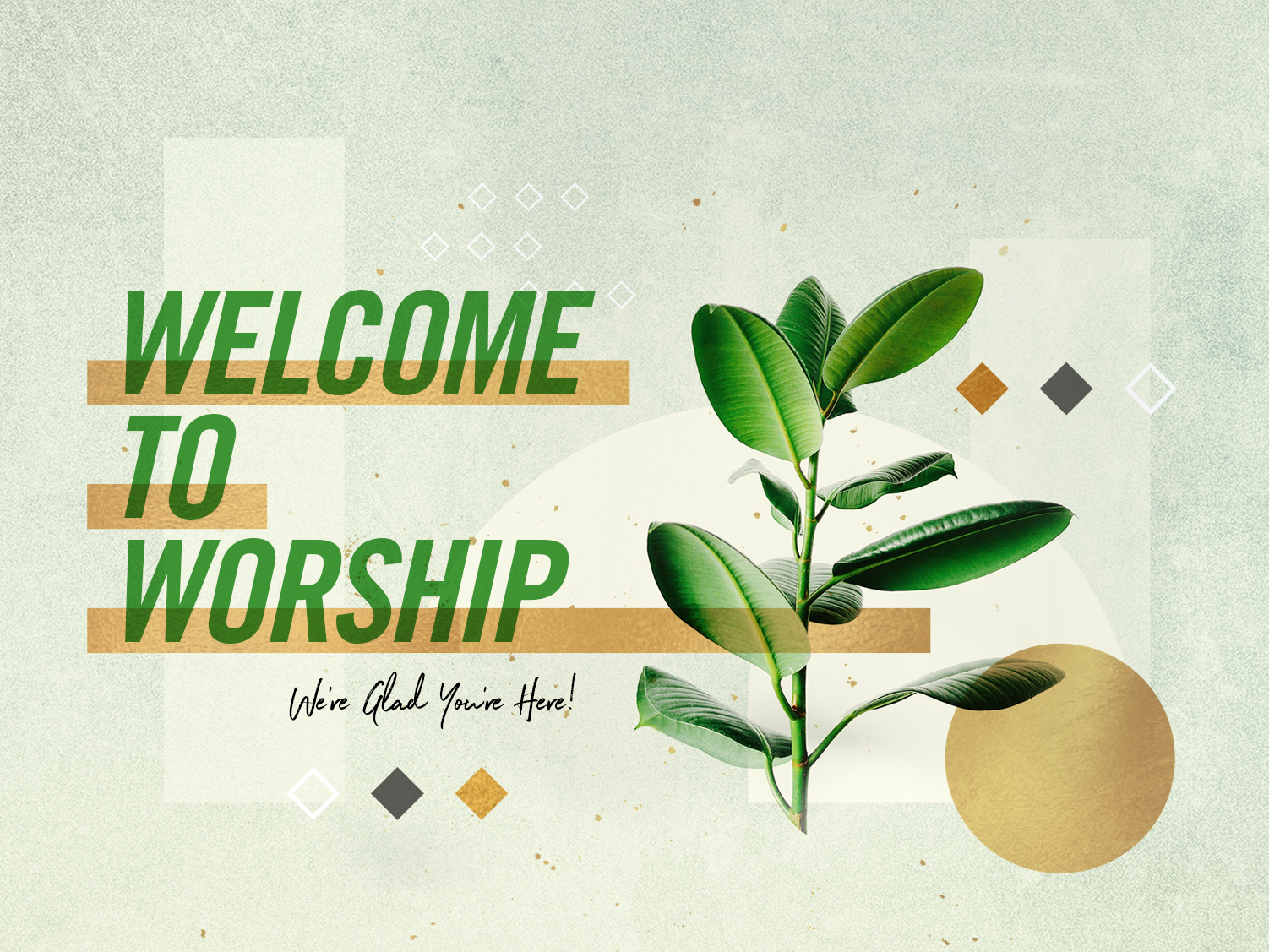 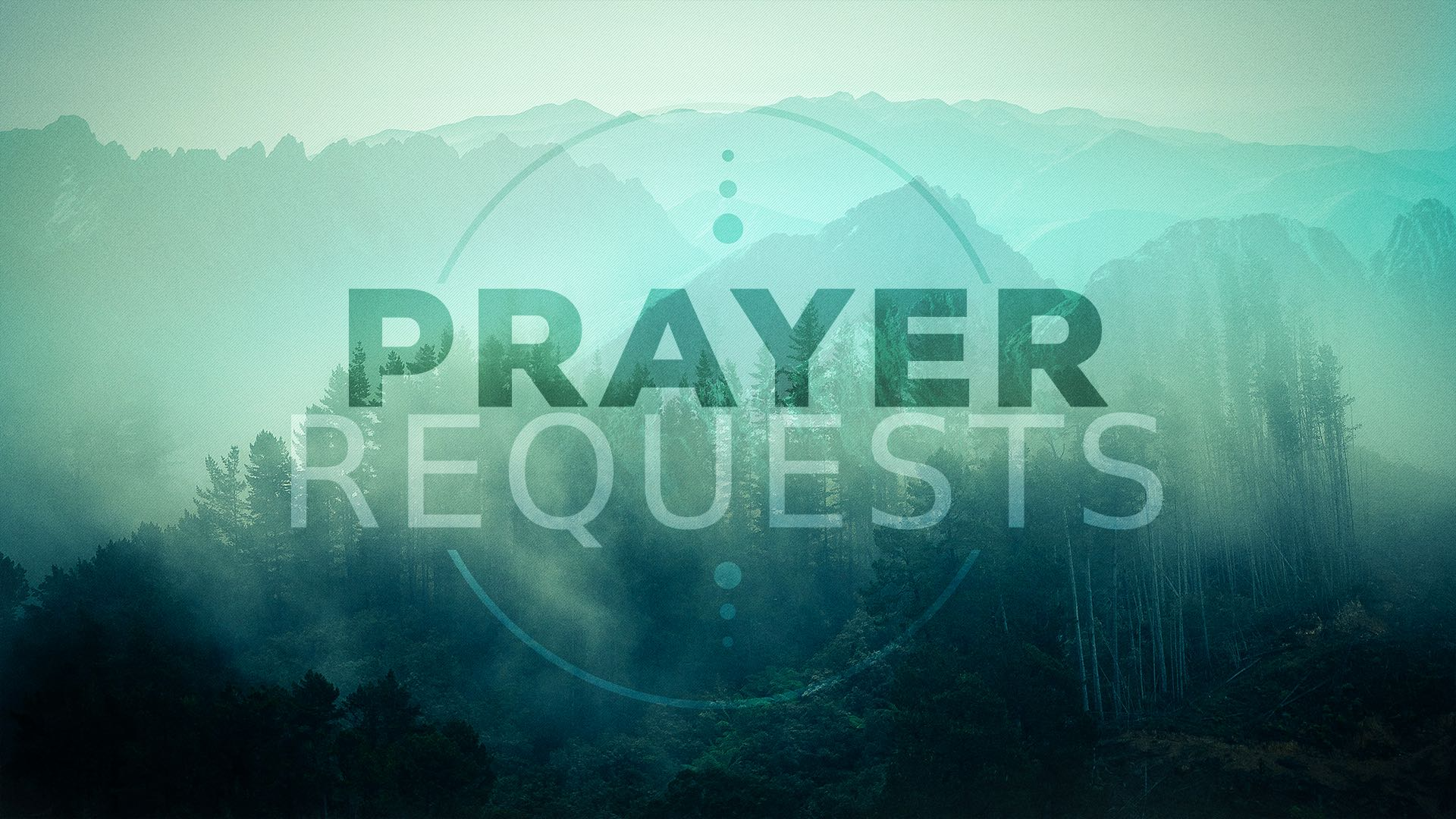 Holy Holy Holy
Page# 47
By PresenterMedia.com
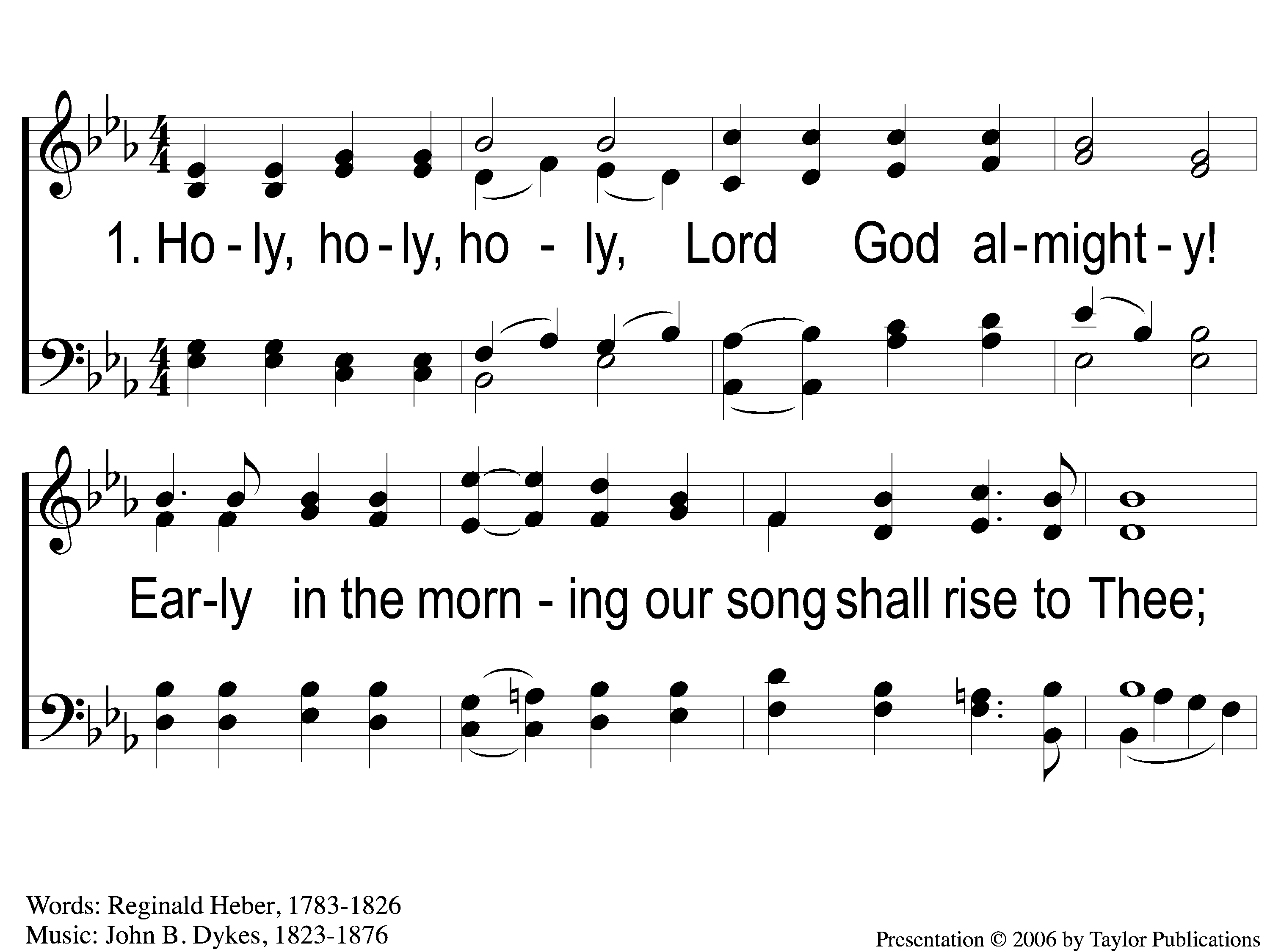 Holy, Holy, Holy
47
1-1 Holy, Holy, Holy
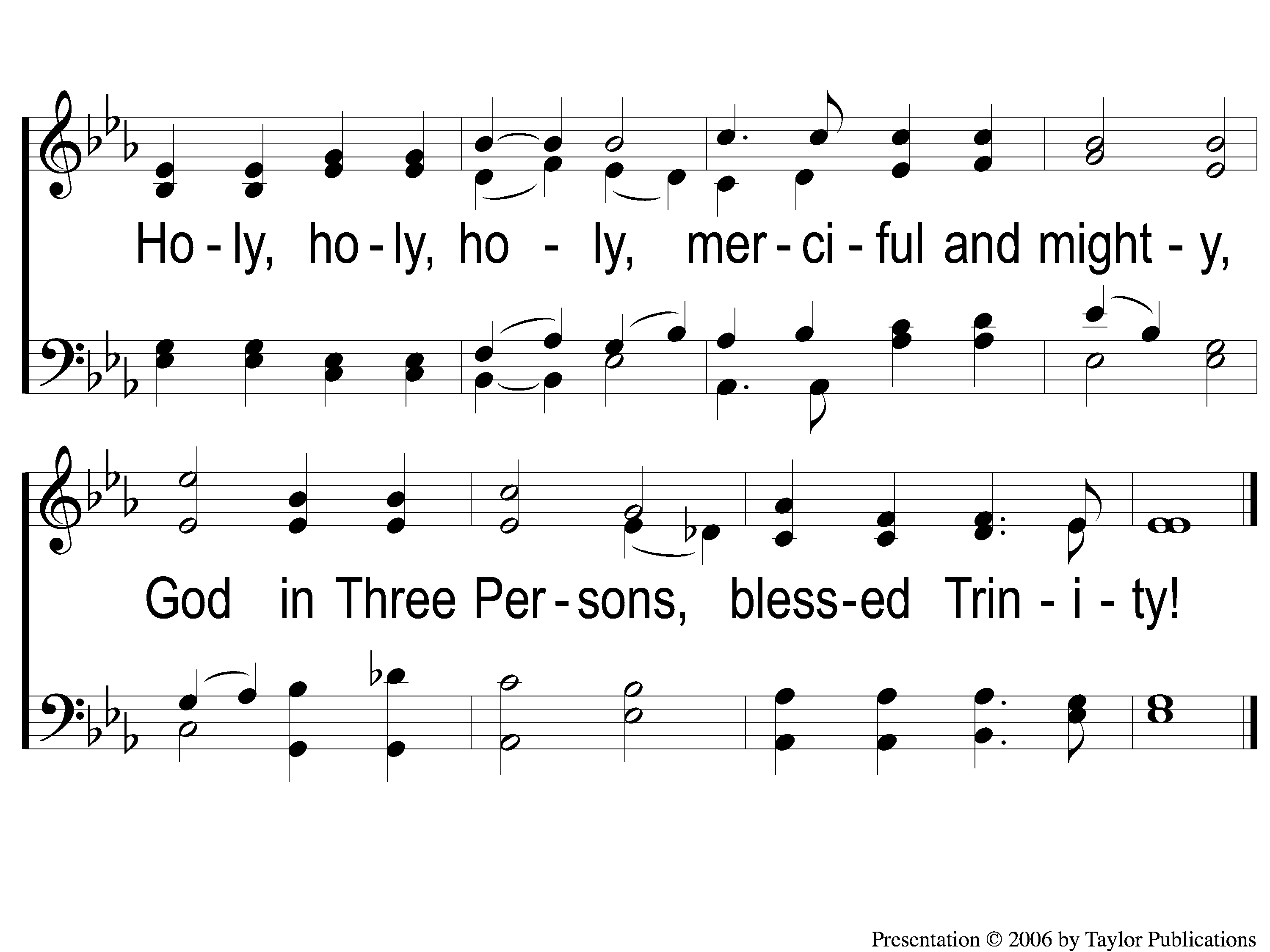 Holy, Holy, Holy
47
1-2 Holy, Holy, Holy
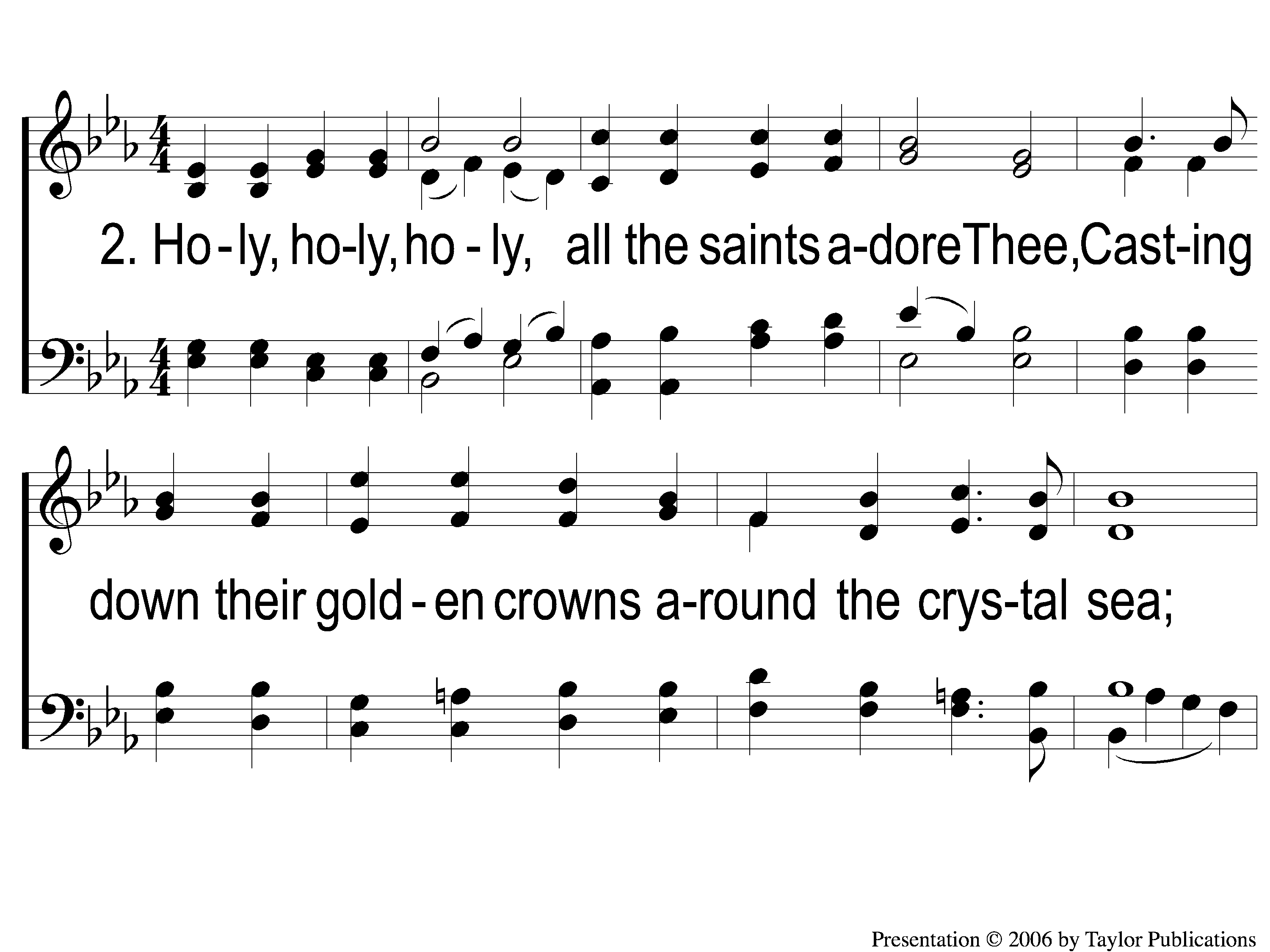 Holy, Holy, Holy
47
2-1 Holy, Holy, Holy
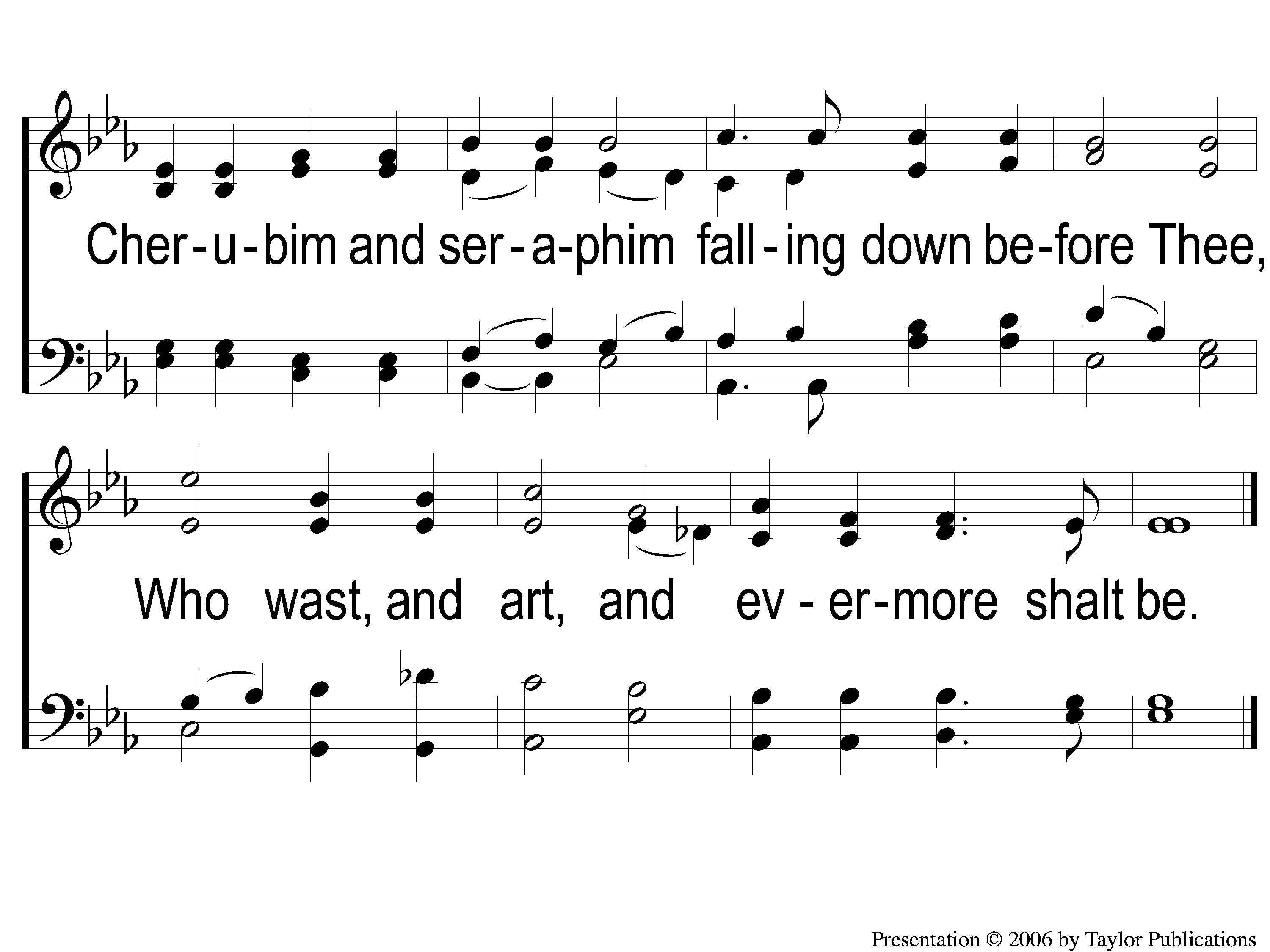 Holy, Holy, Holy
47
2-2 Holy, Holy, Holy
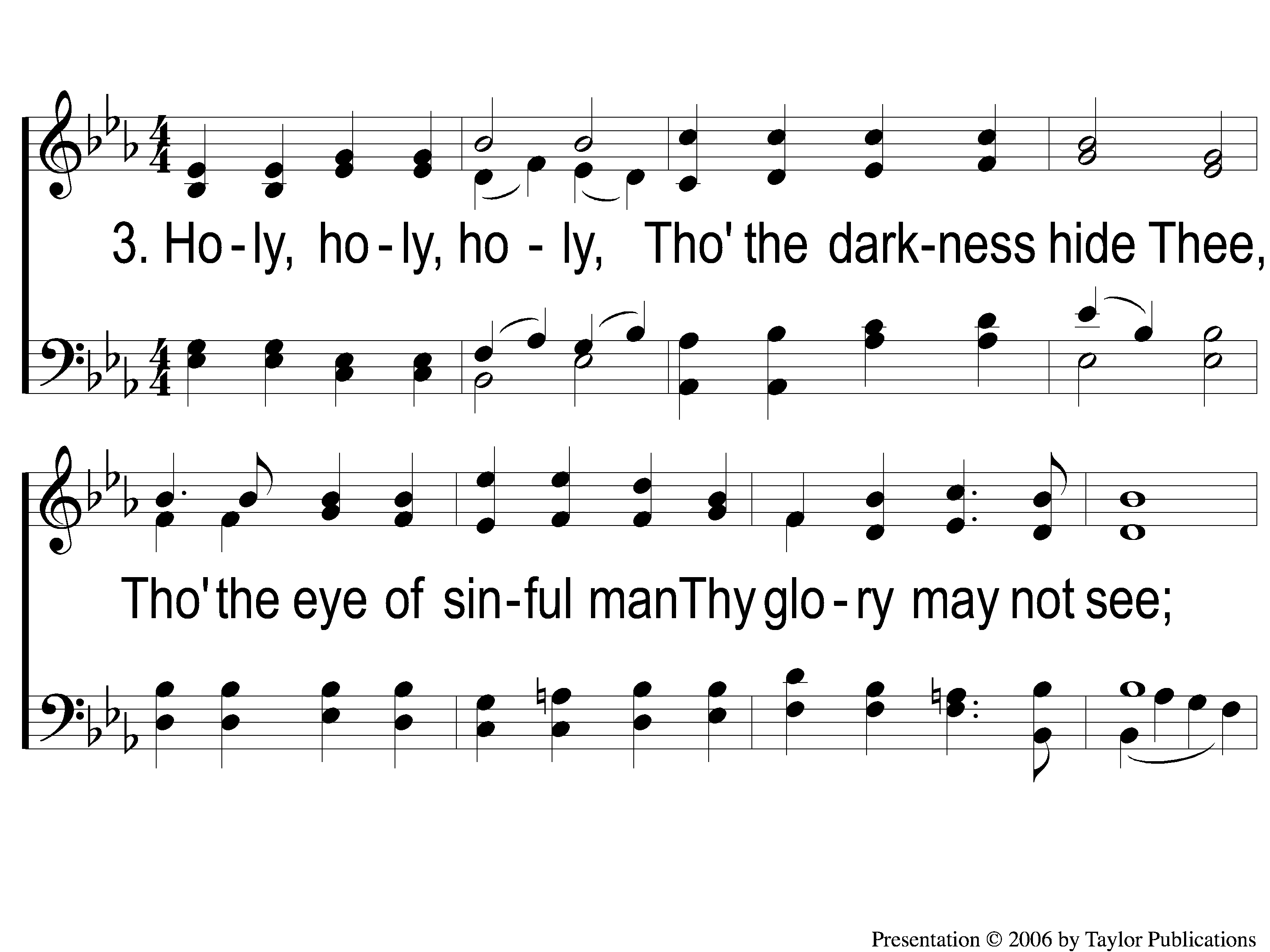 Holy, Holy, Holy
47
3-1 Holy, Holy, Holy
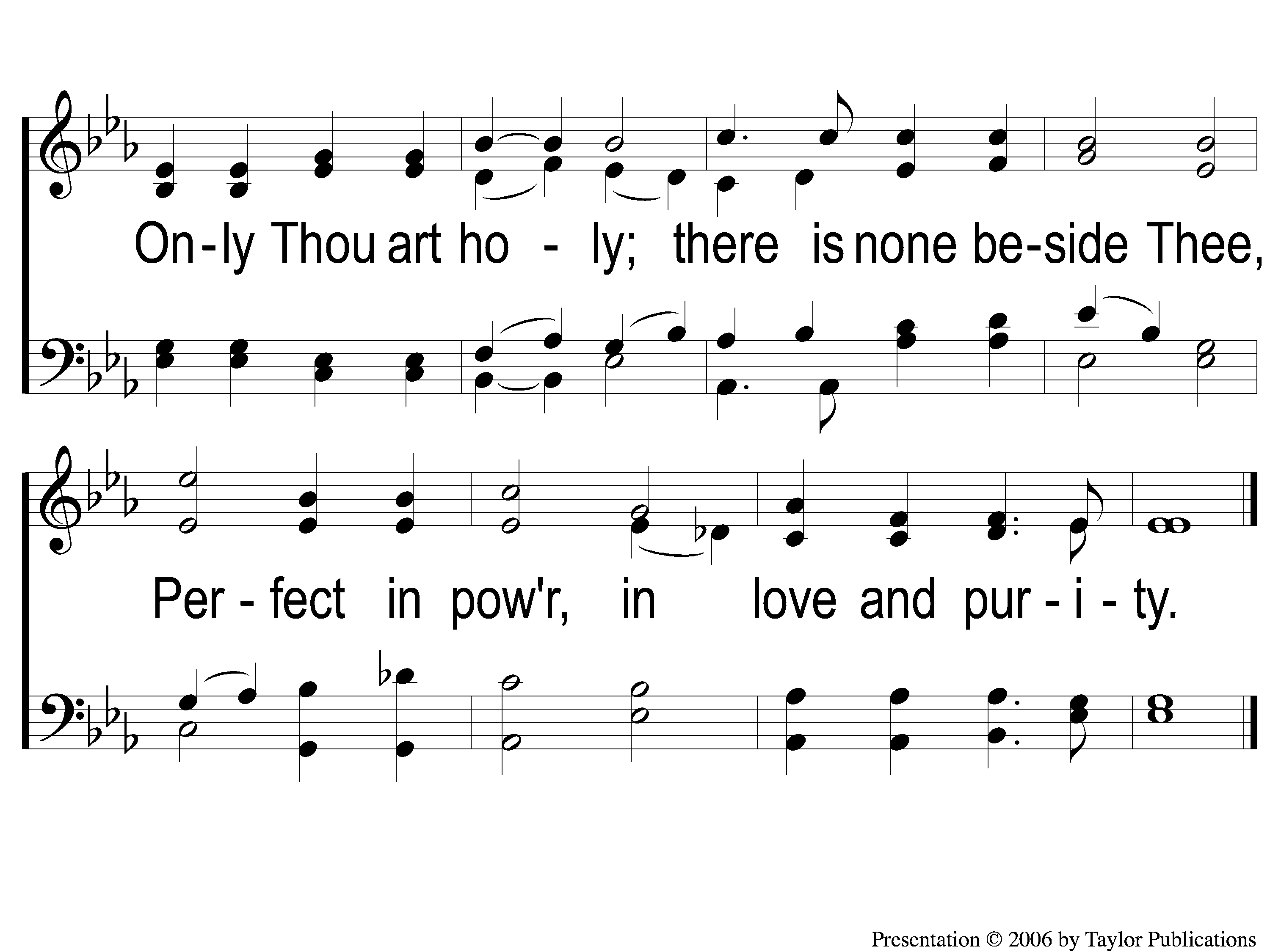 Holy, Holy, Holy
47
3-2 Holy, Holy, Holy
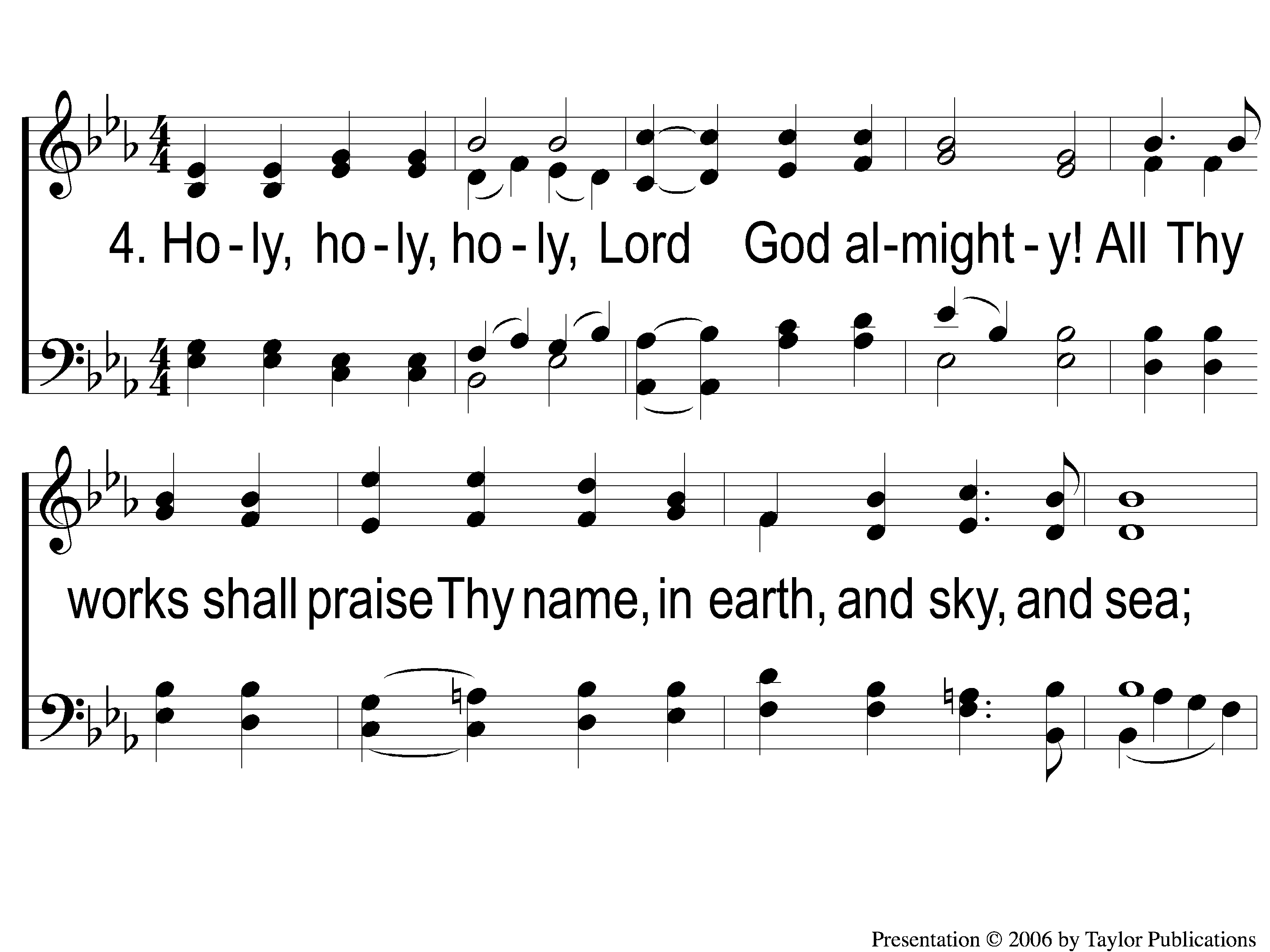 Holy, Holy, Holy
47
4-1 Holy, Holy, Holy
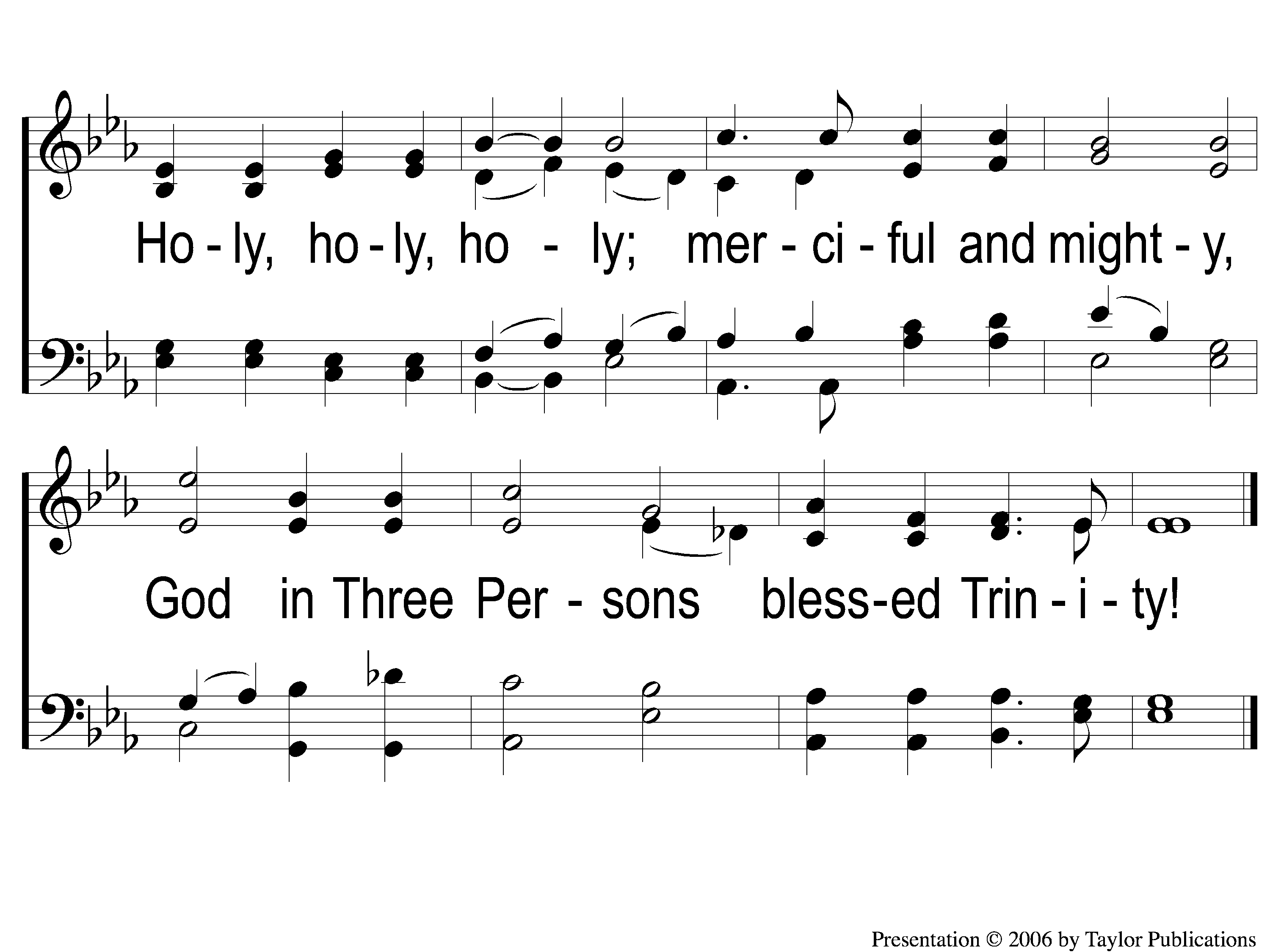 Holy, Holy, Holy
47
4-2 Holy, Holy, Holy
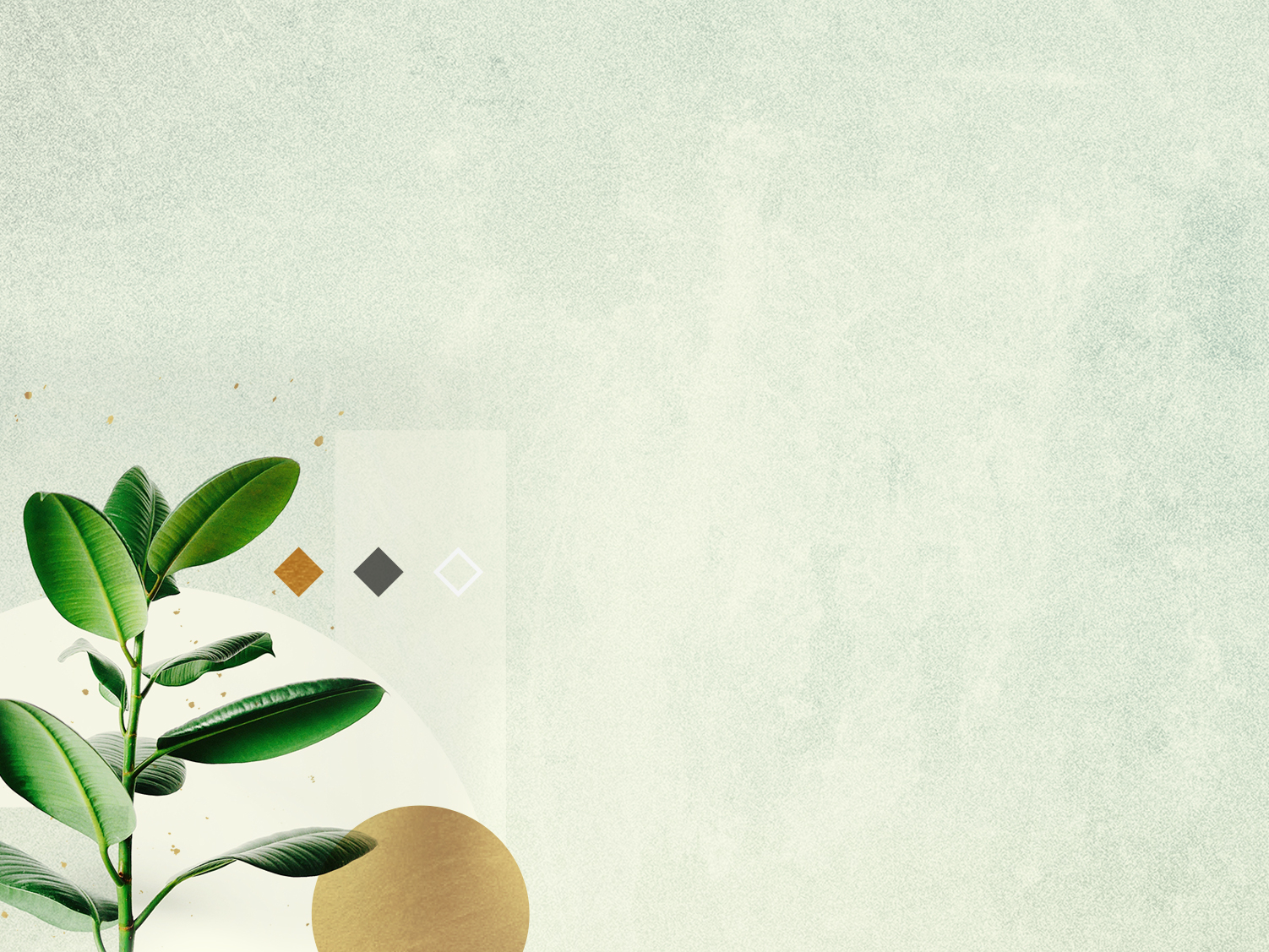 Scripture & Prayer
Galatians 2:20
Christ Arose
Page# 344
By PresenterMedia.com
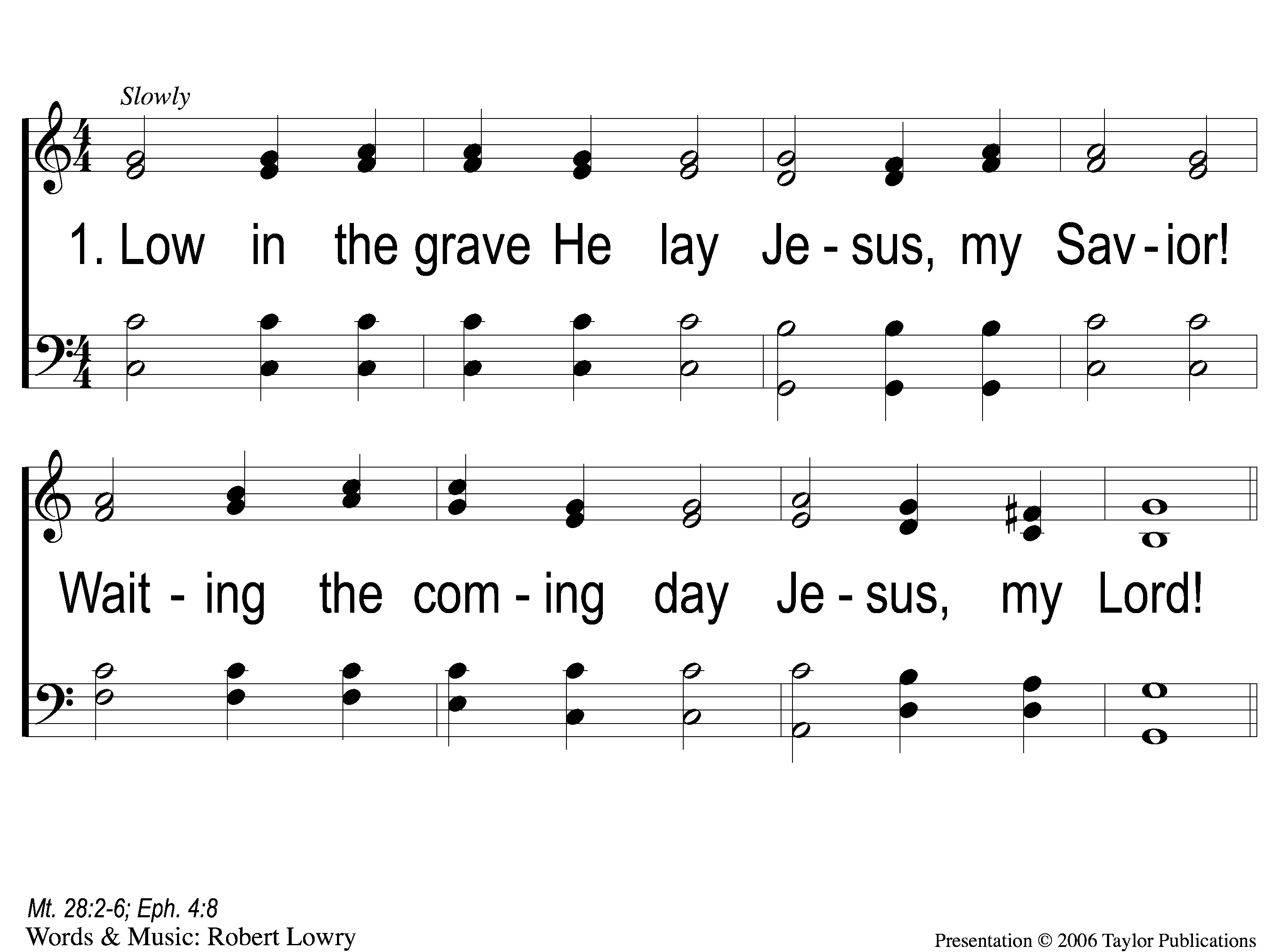 Low in the Grave He Lay
344
1 Low in the Grave He Lay
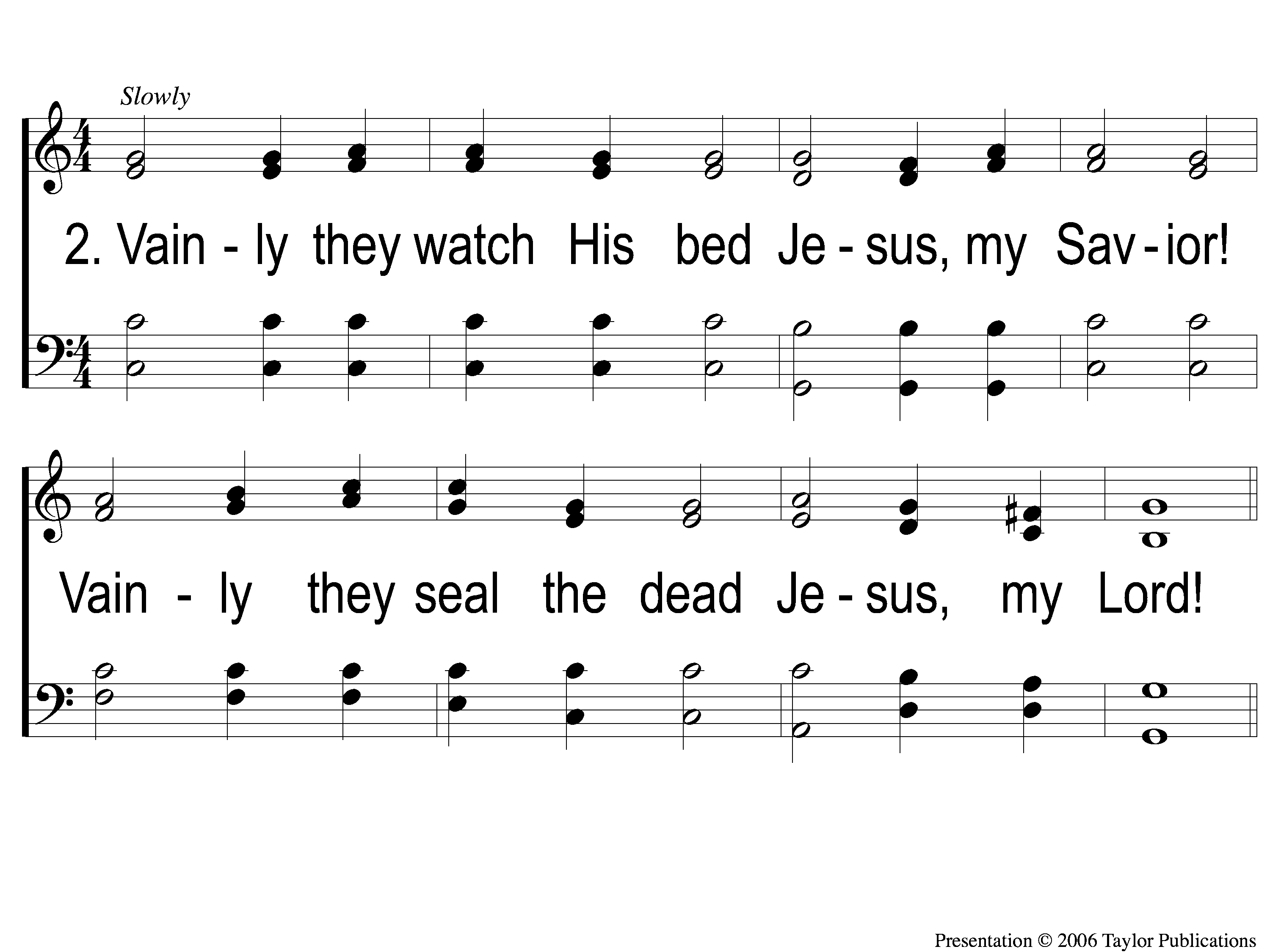 Low in the Grave He Lay
344
2 Low in the Grave He Lay
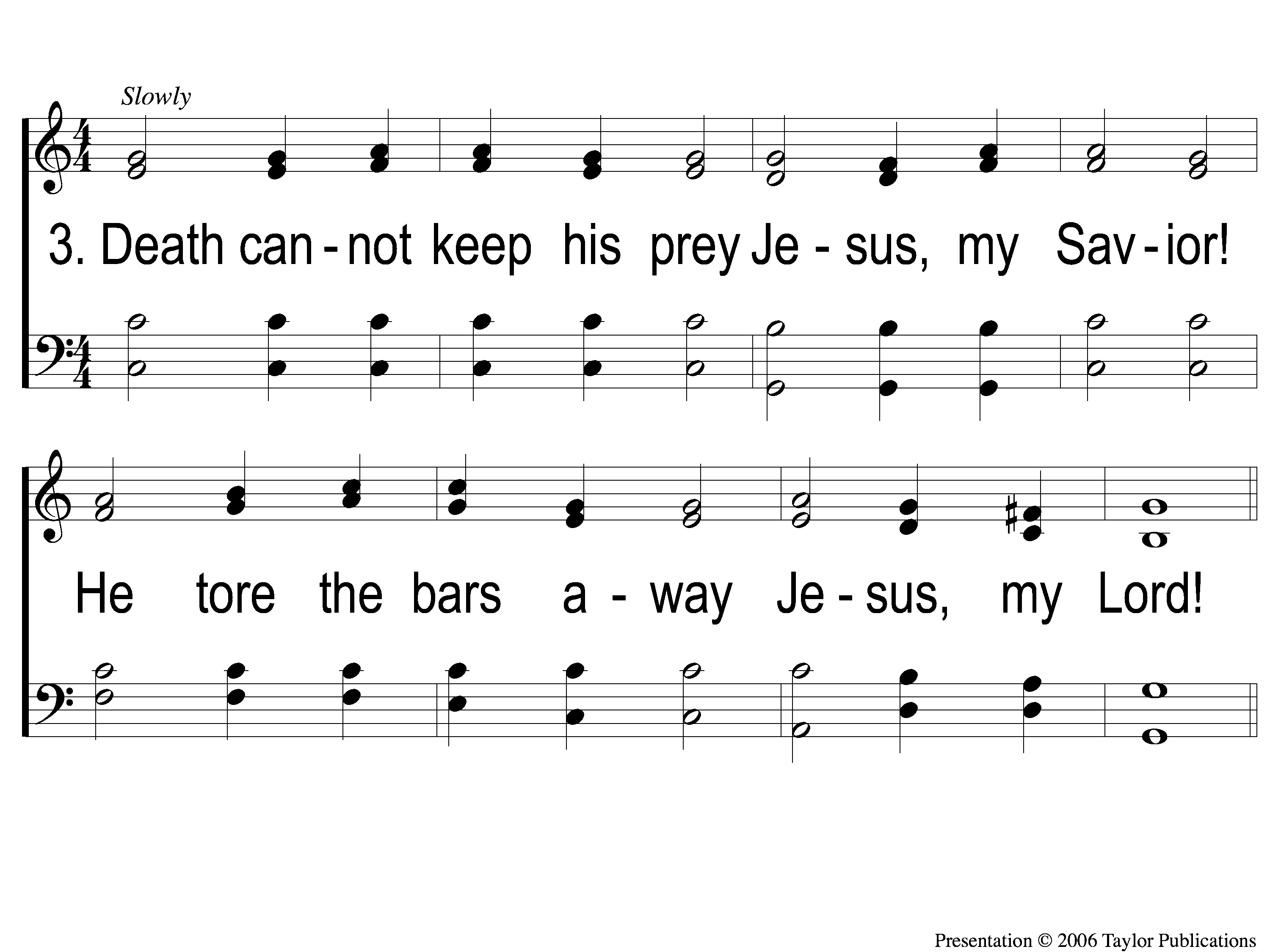 Low in the Grave He Lay
344
3 Low in the Grave He Lay
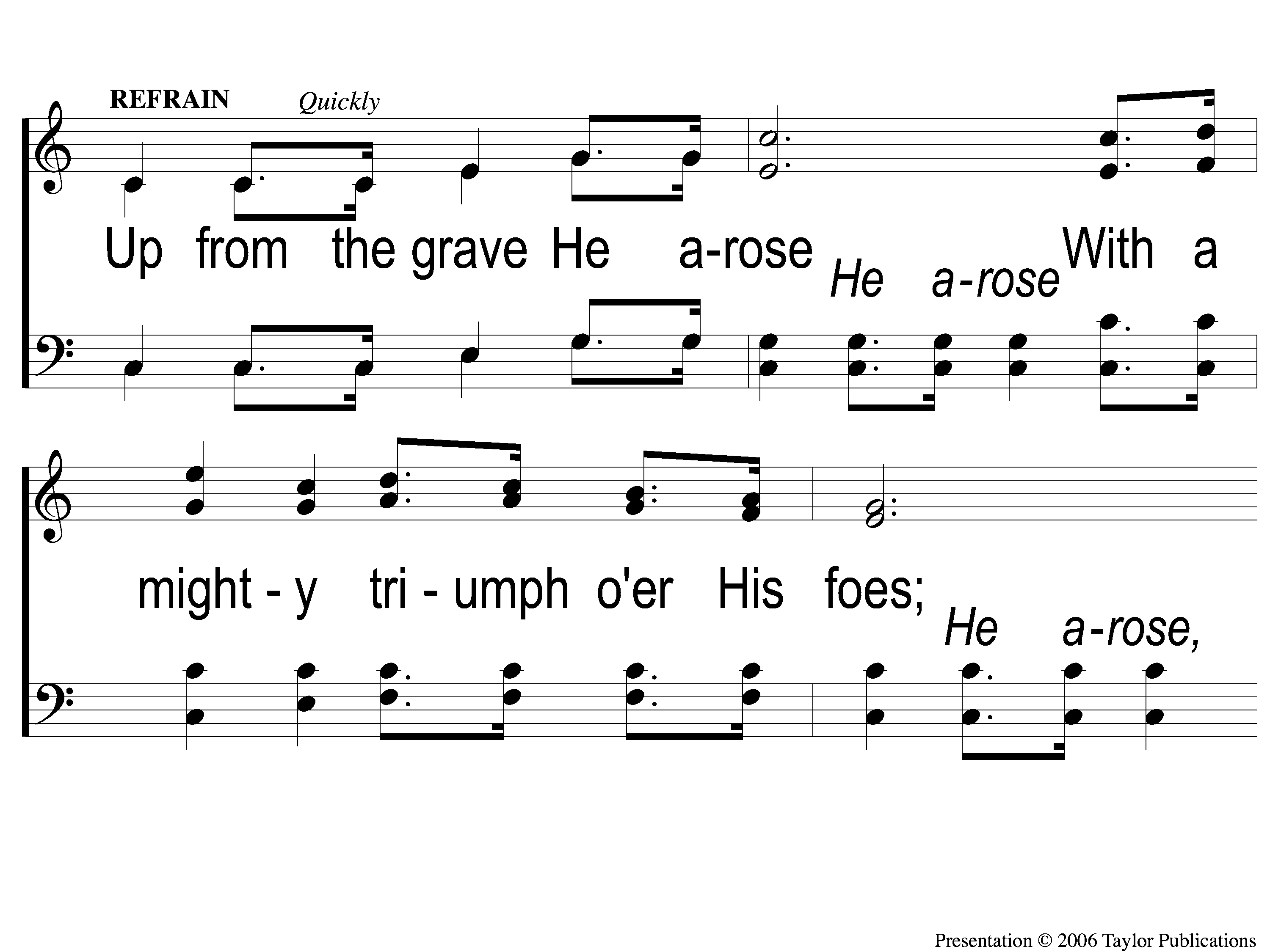 Low in the Grave He Lay
344
C-1 Low in the Grave He Lay
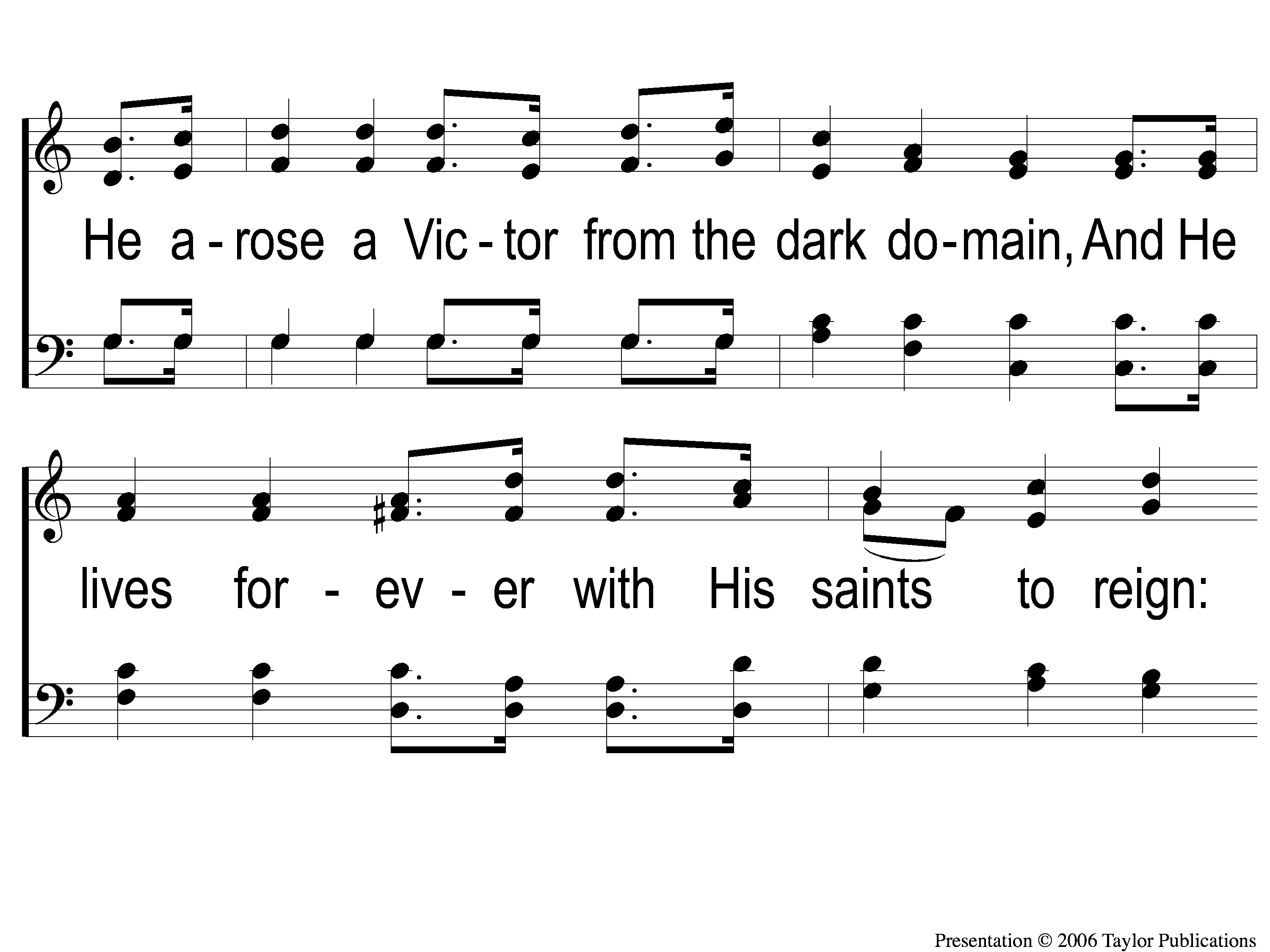 Low in the Grave He Lay
344
C-2 Low in the Grave He Lay
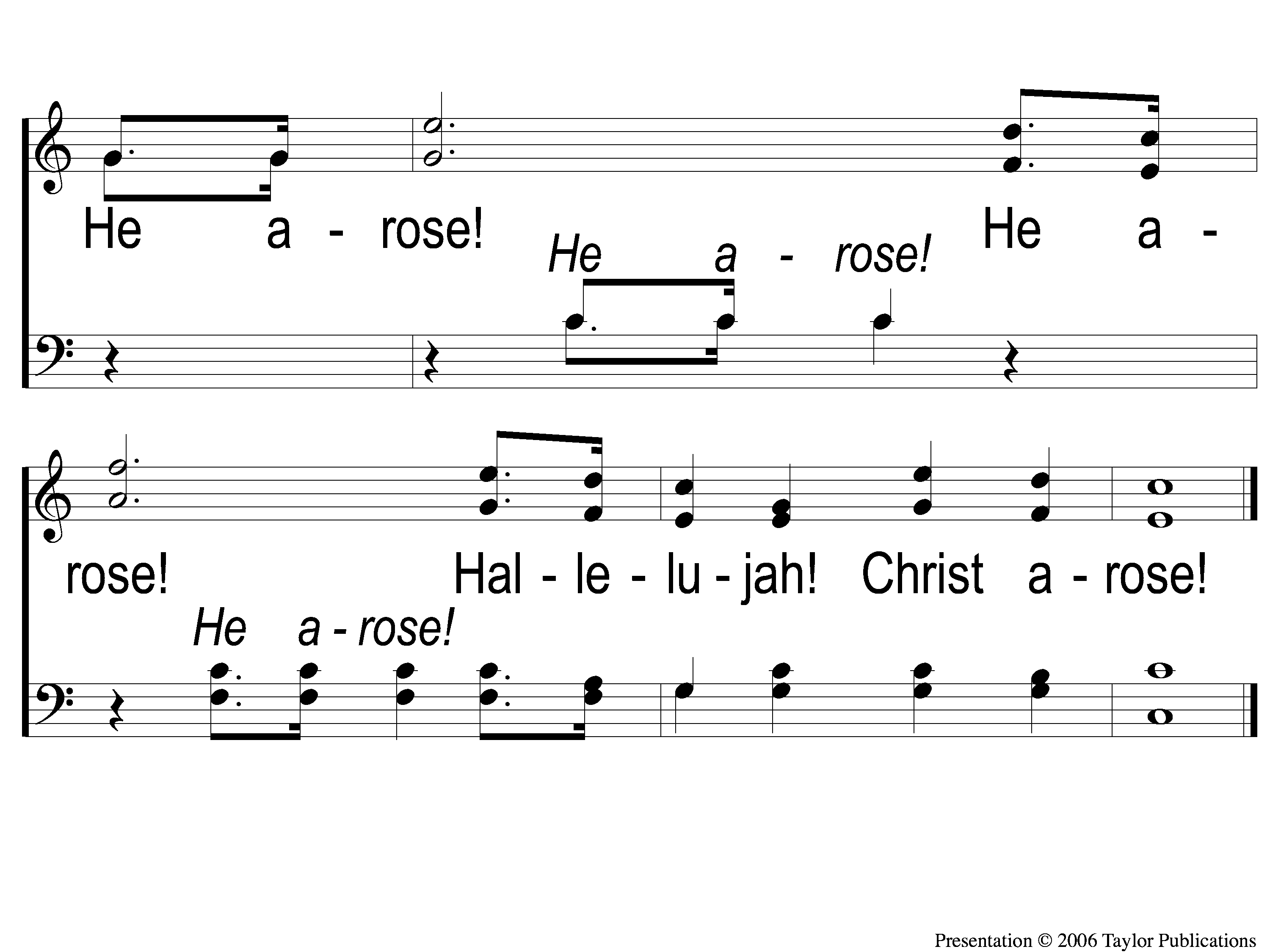 Low in the Grave He Lay
344
C-3 Low in the Grave He Lay
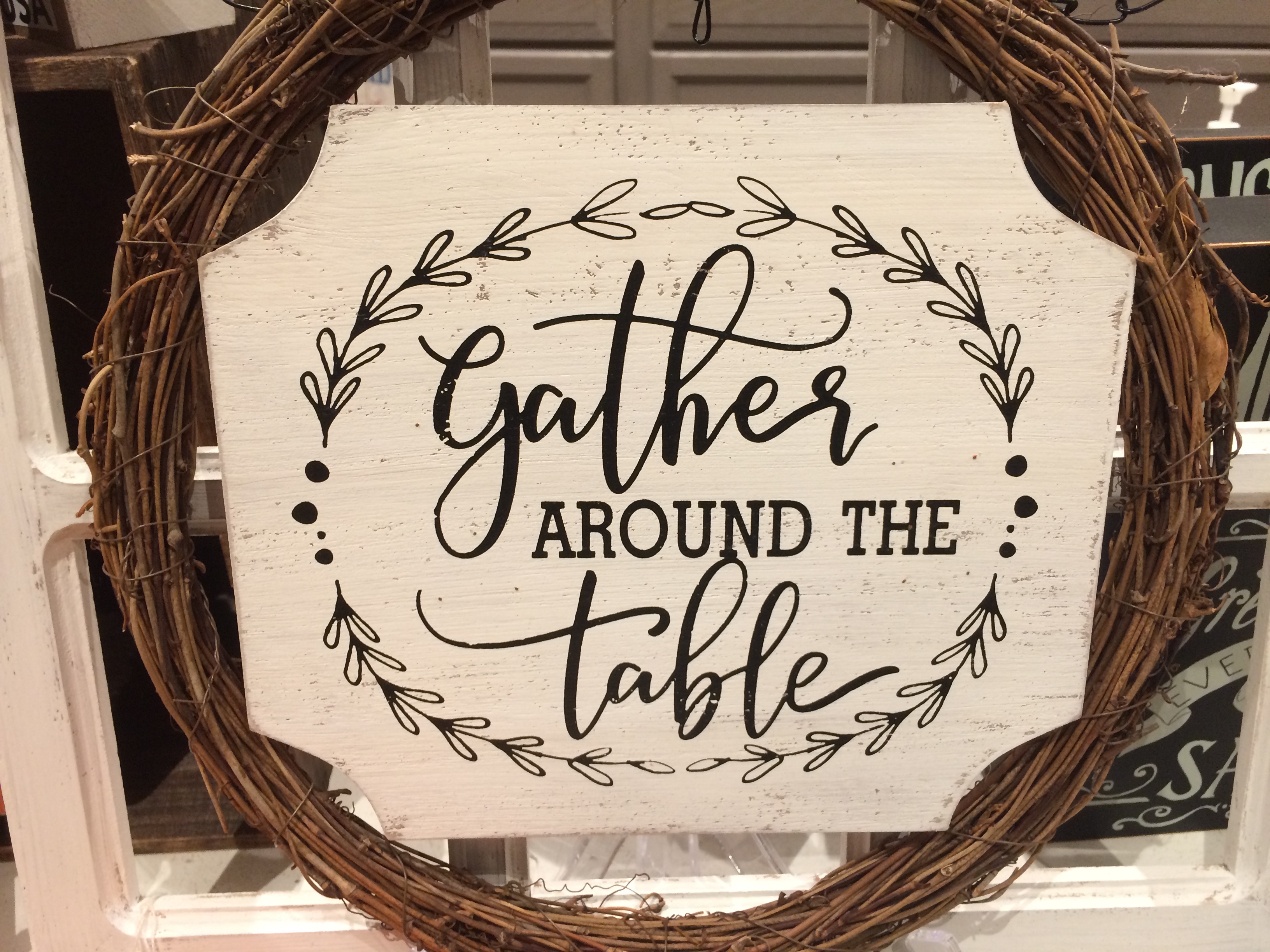 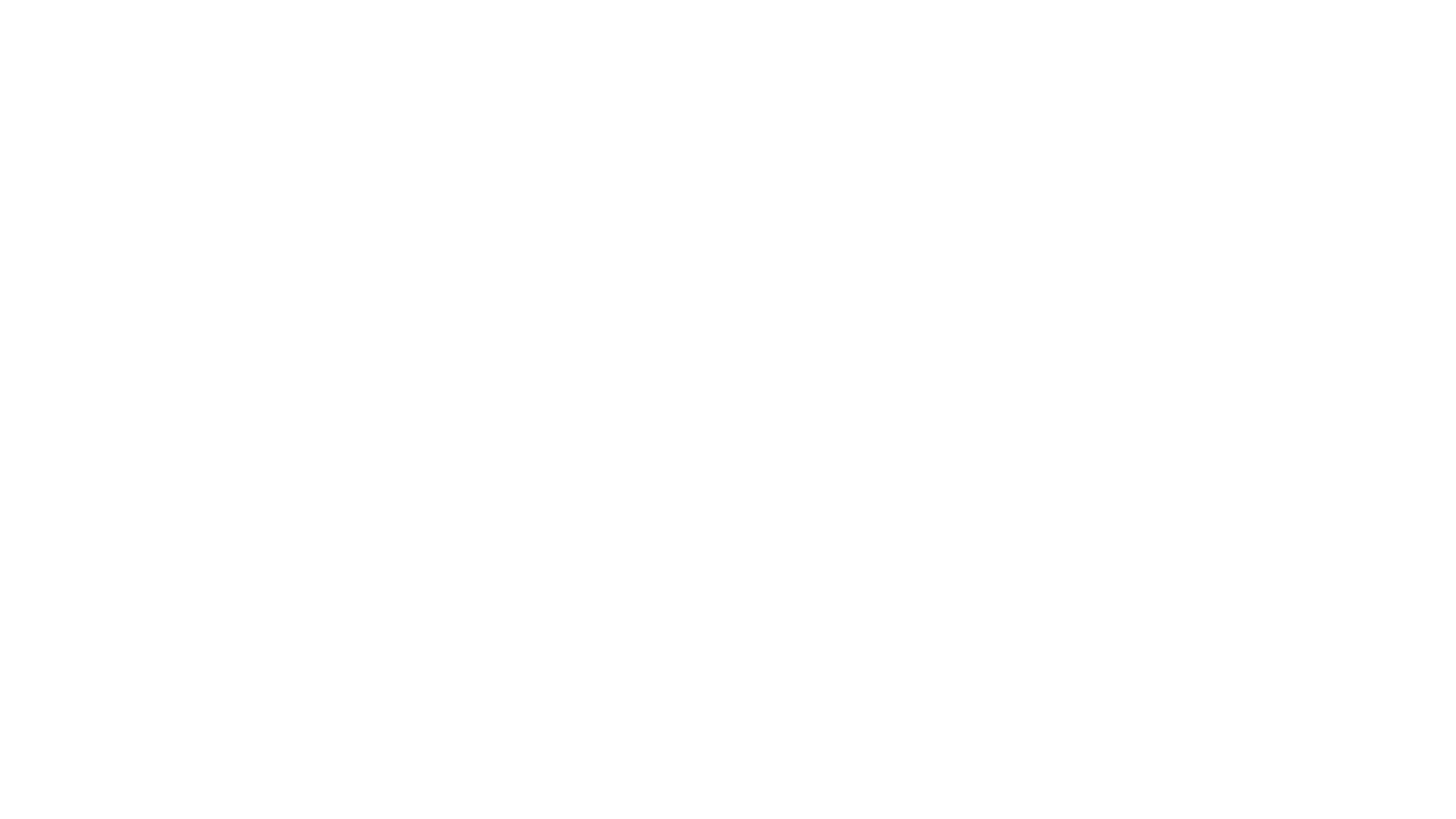 20
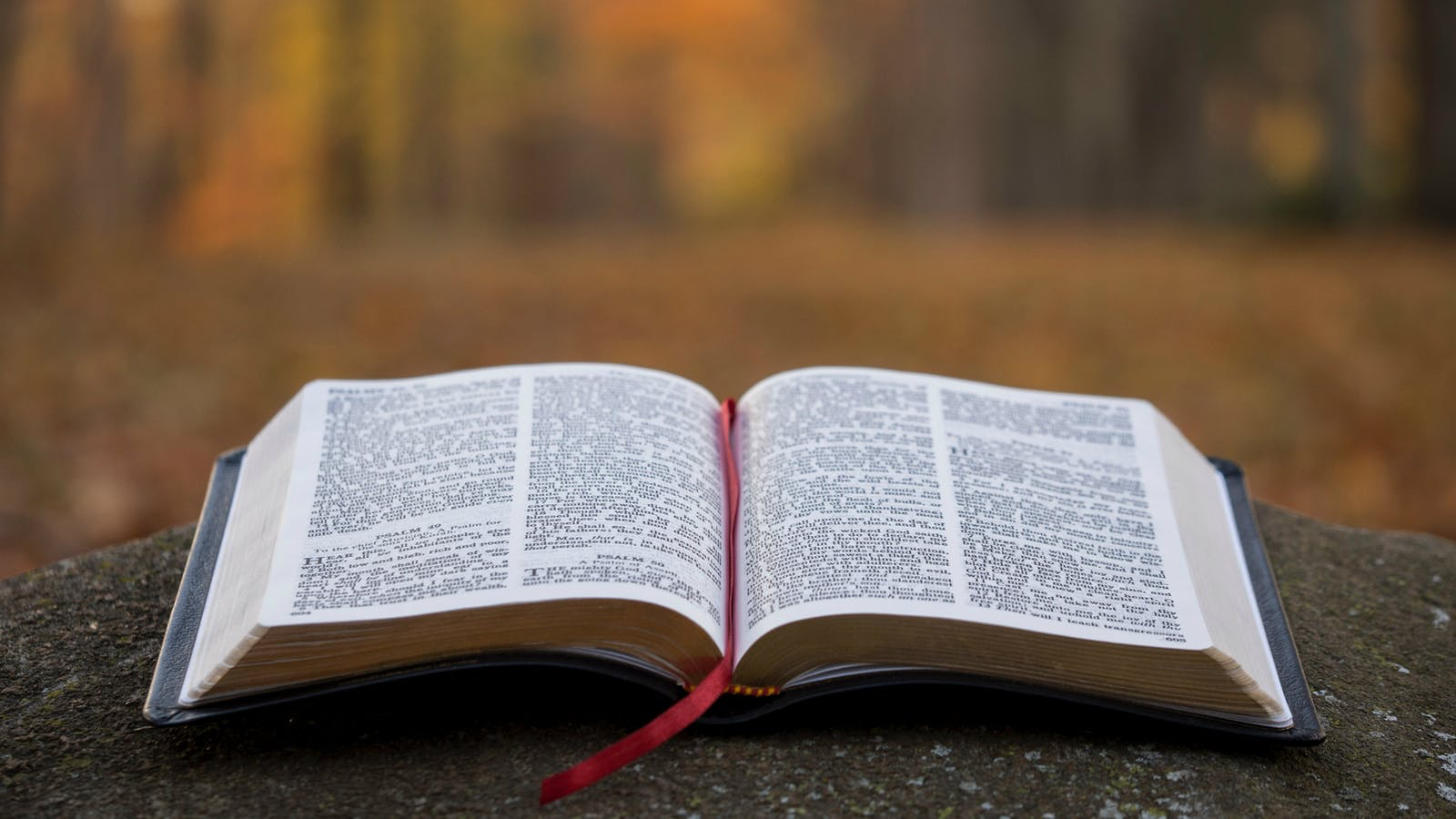 What Your Giving Is Doing...THE PREACHING OF THE GOSPEL
Sing To me of Heaven
Page# 716
By PresenterMedia.com
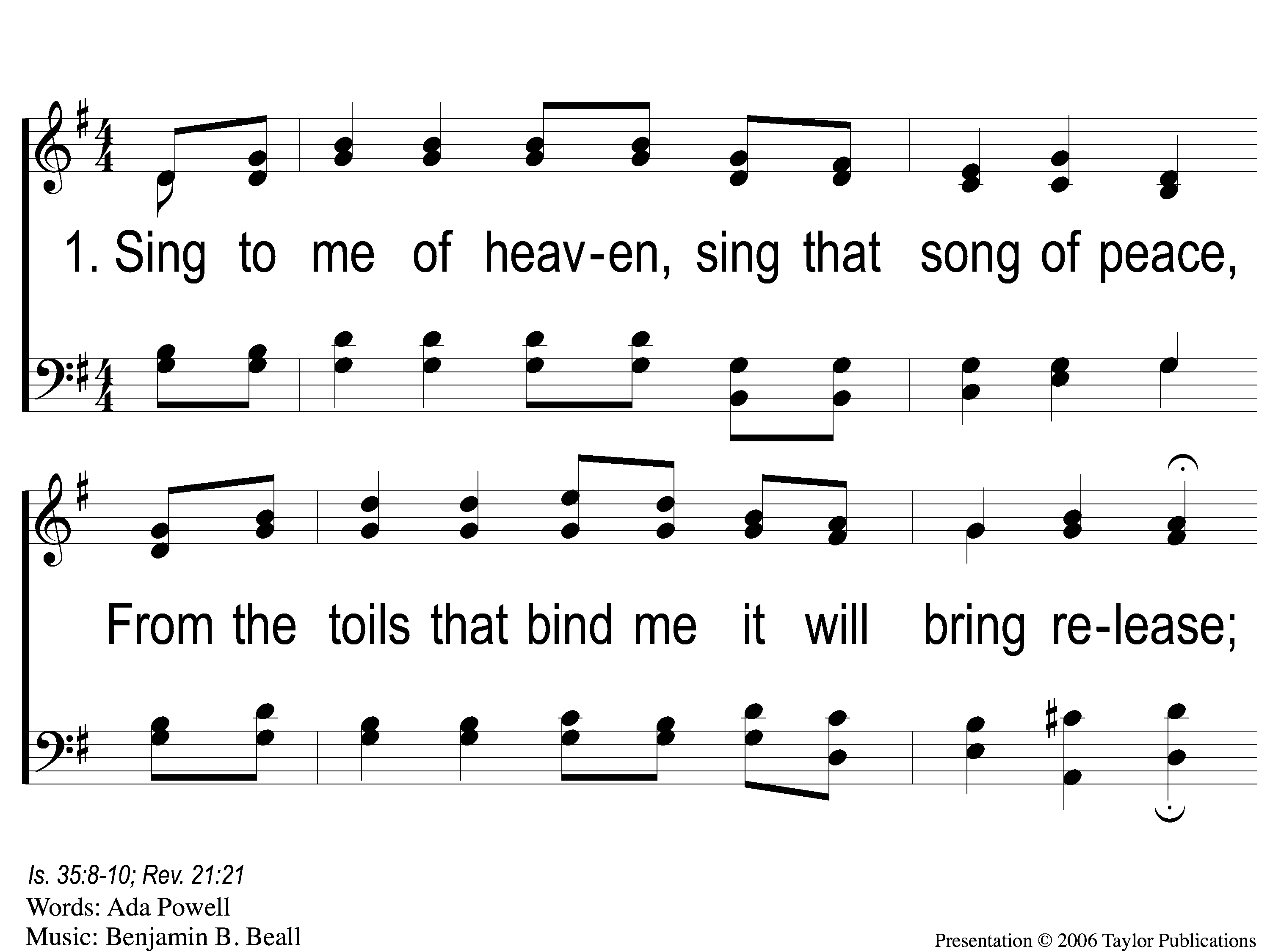 Sing To Me of Heaven
716
1-1 Sing to Me of Heaven
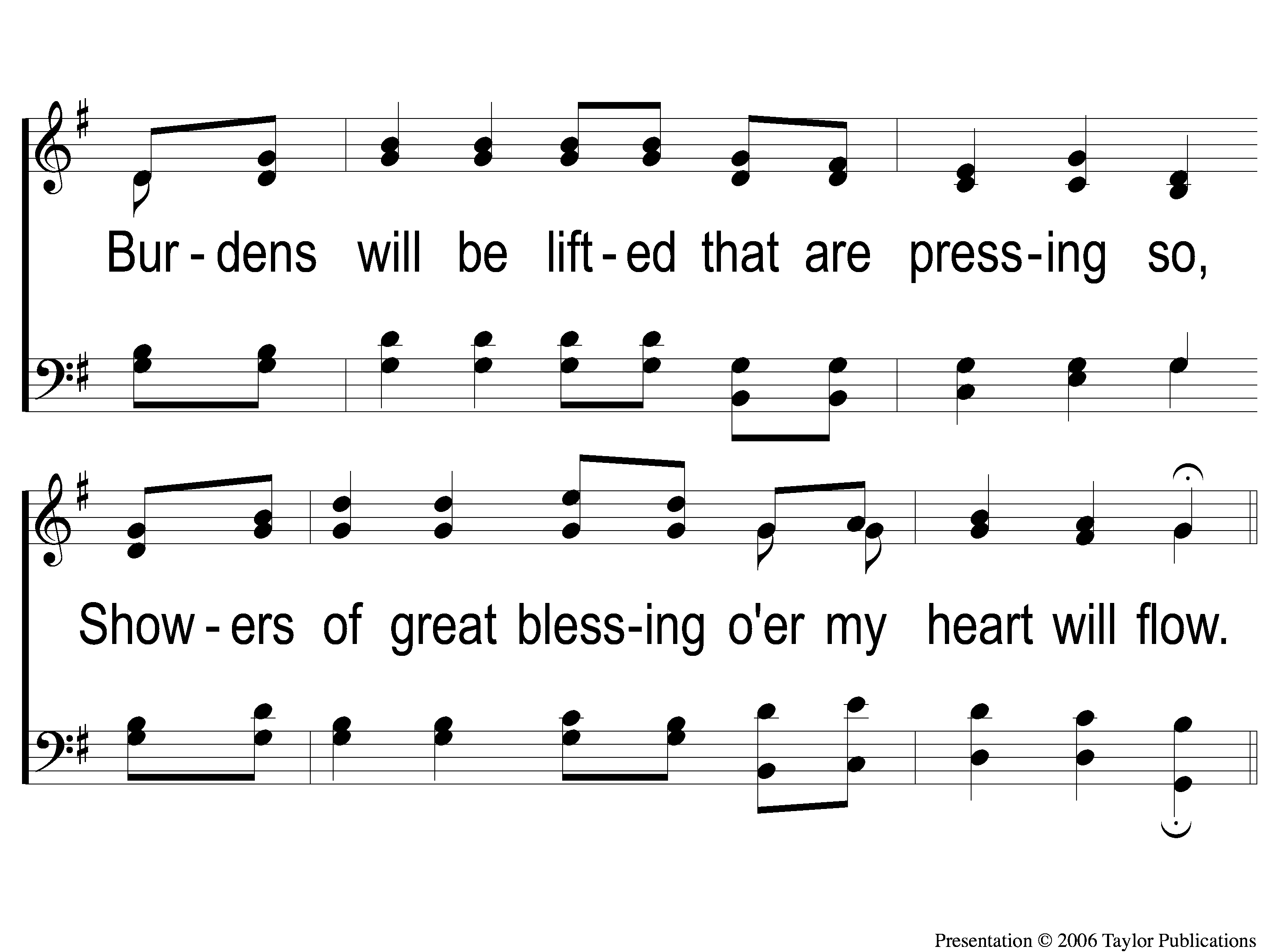 Sing To Me of Heaven
716
1-2 Sing to Me of Heaven
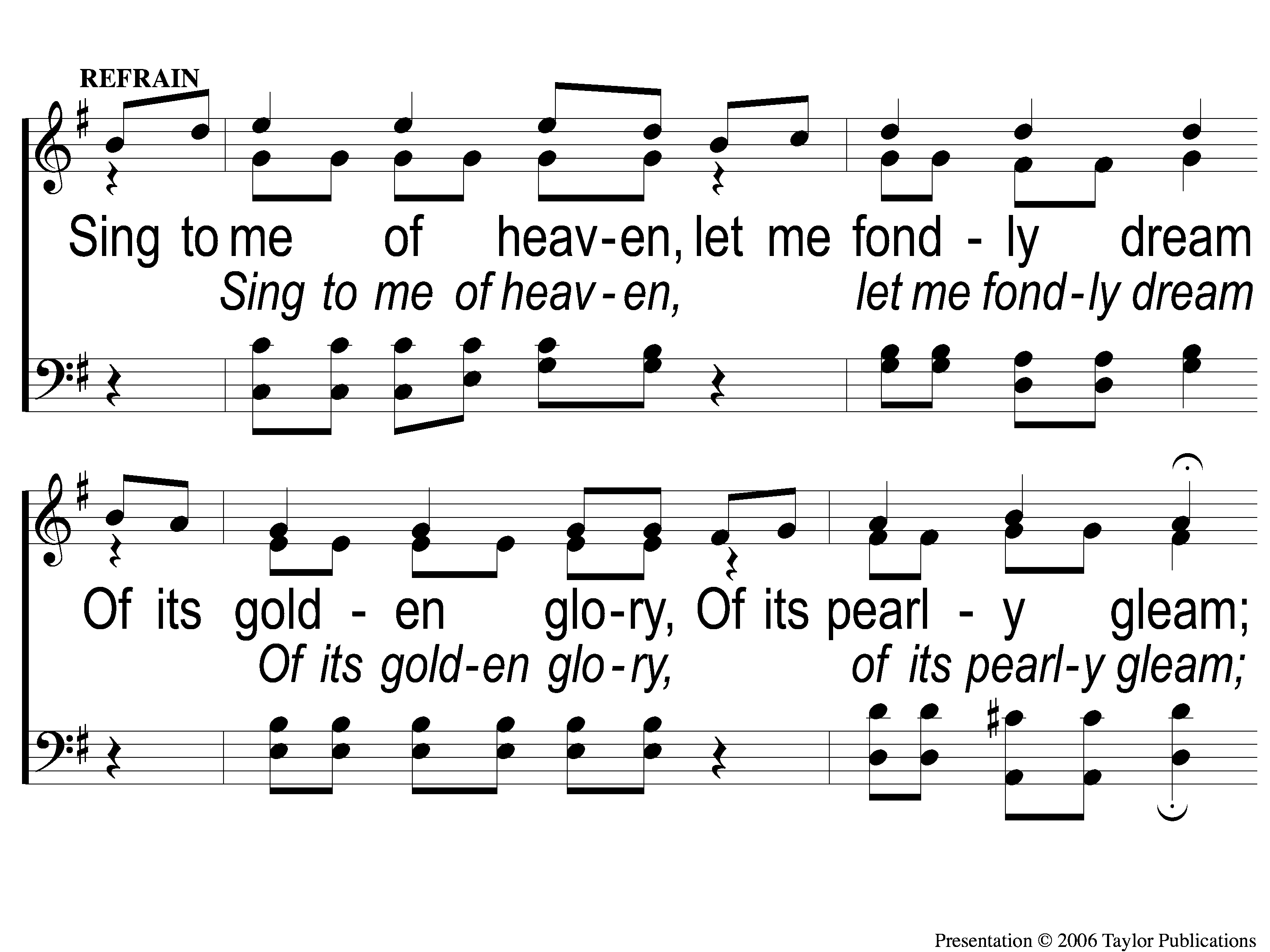 Sing To Me of Heaven
716
C-1 Sing to Me of Heaven
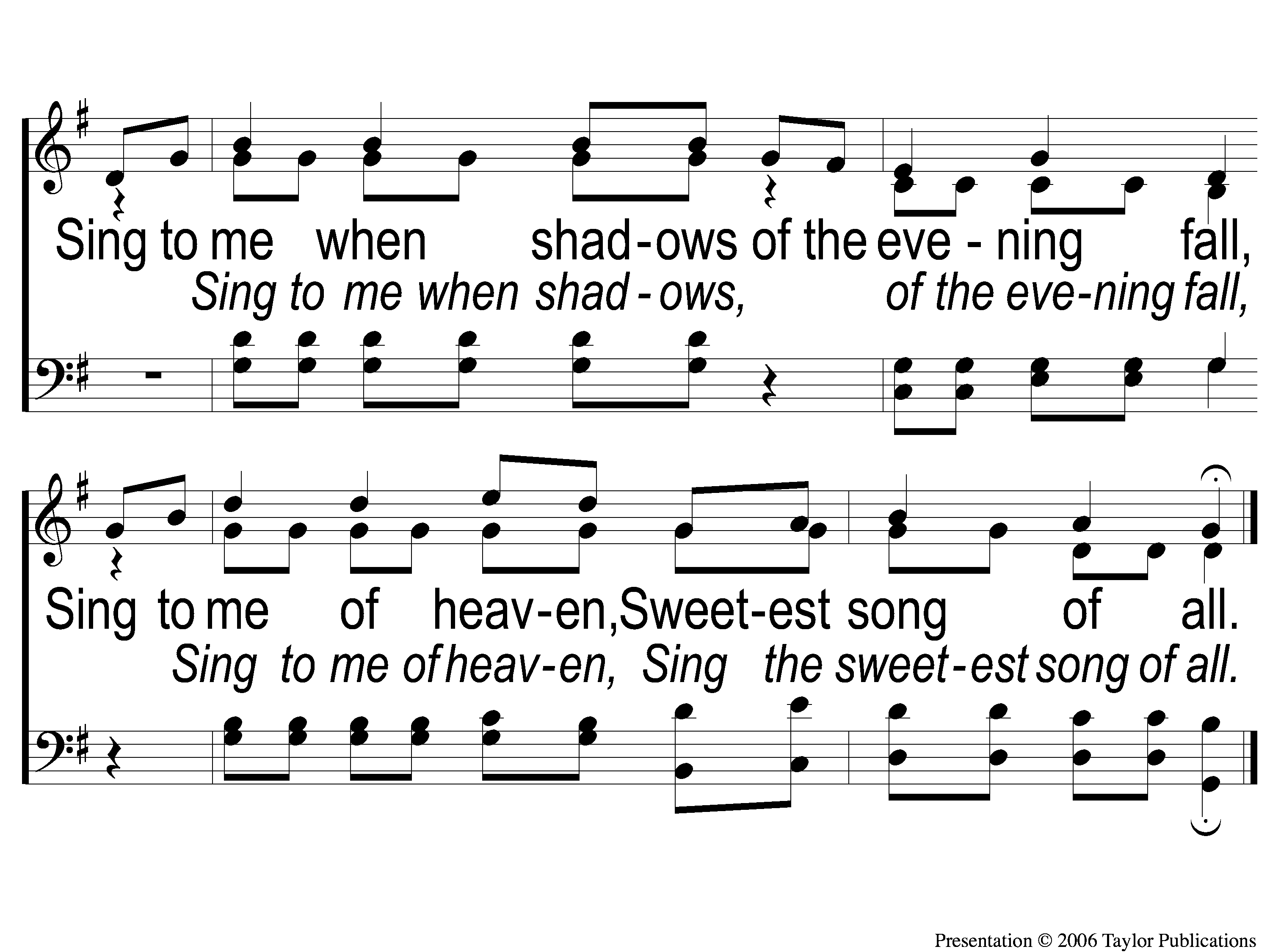 Sing To Me of Heaven
716
C-2 Sing to Me of Heaven
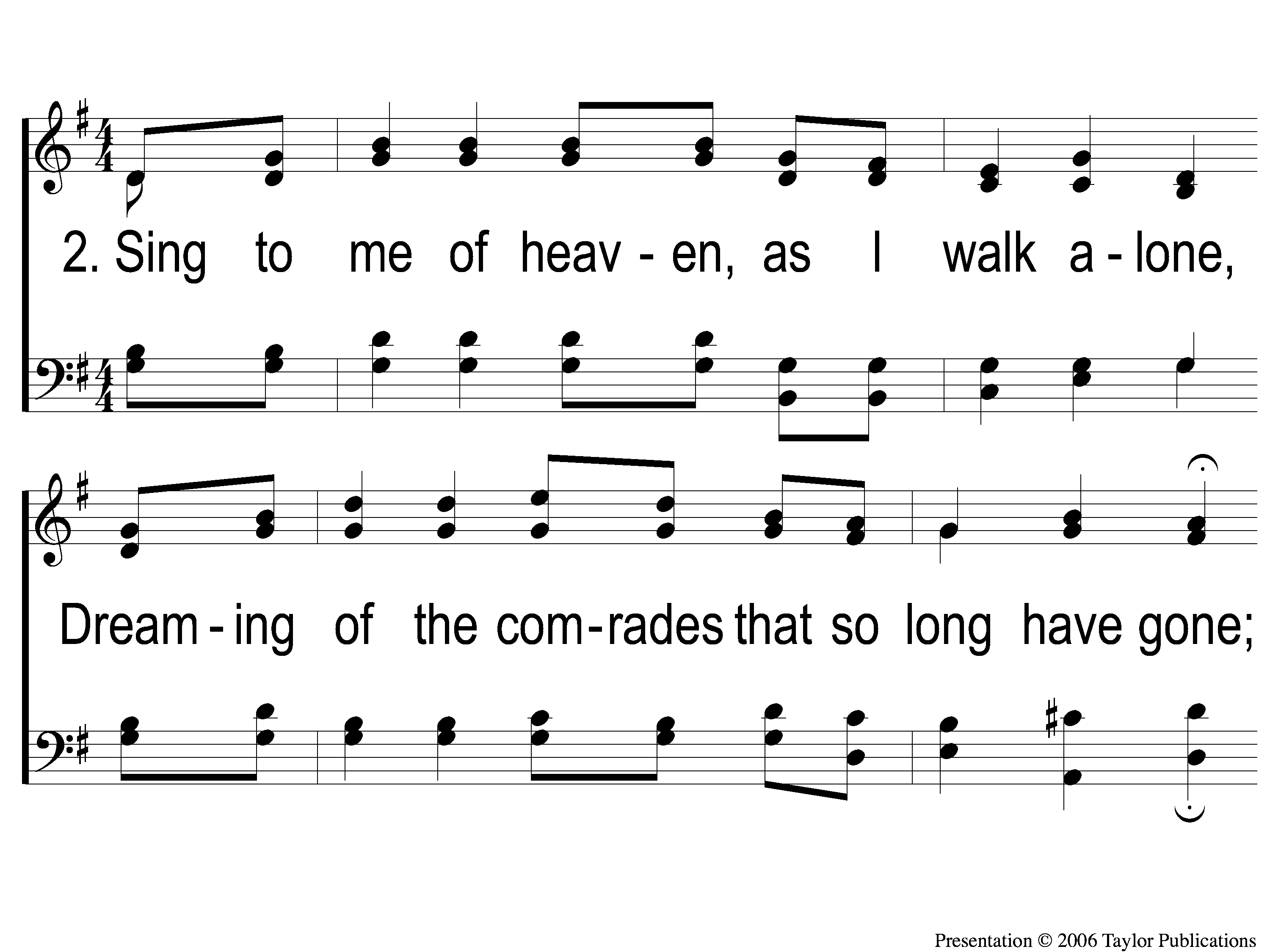 Sing To Me of Heaven
716
2-1 Sing to Me of Heaven
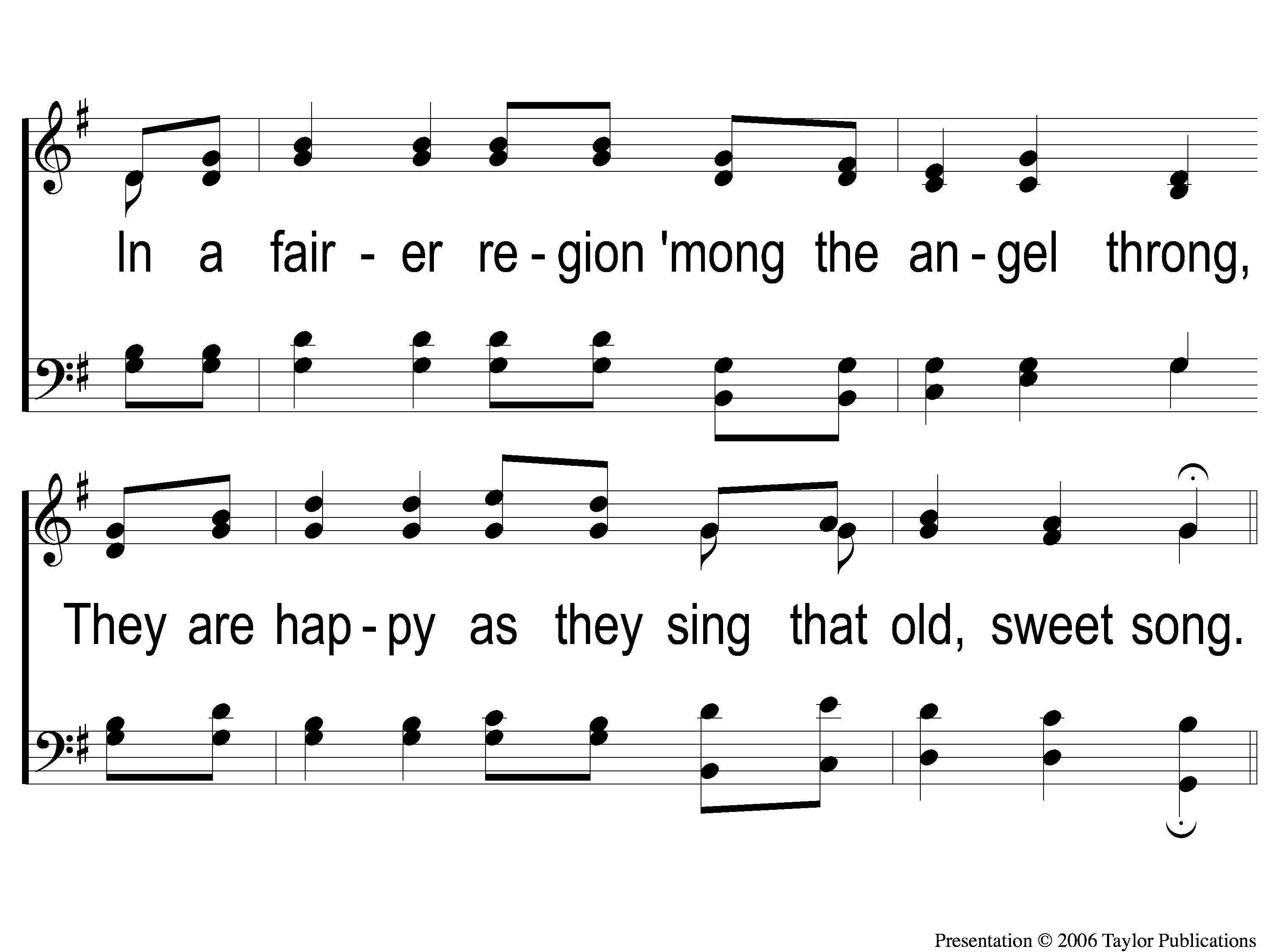 Sing To Me of Heaven
716
2-2 Sing to Me of Heaven
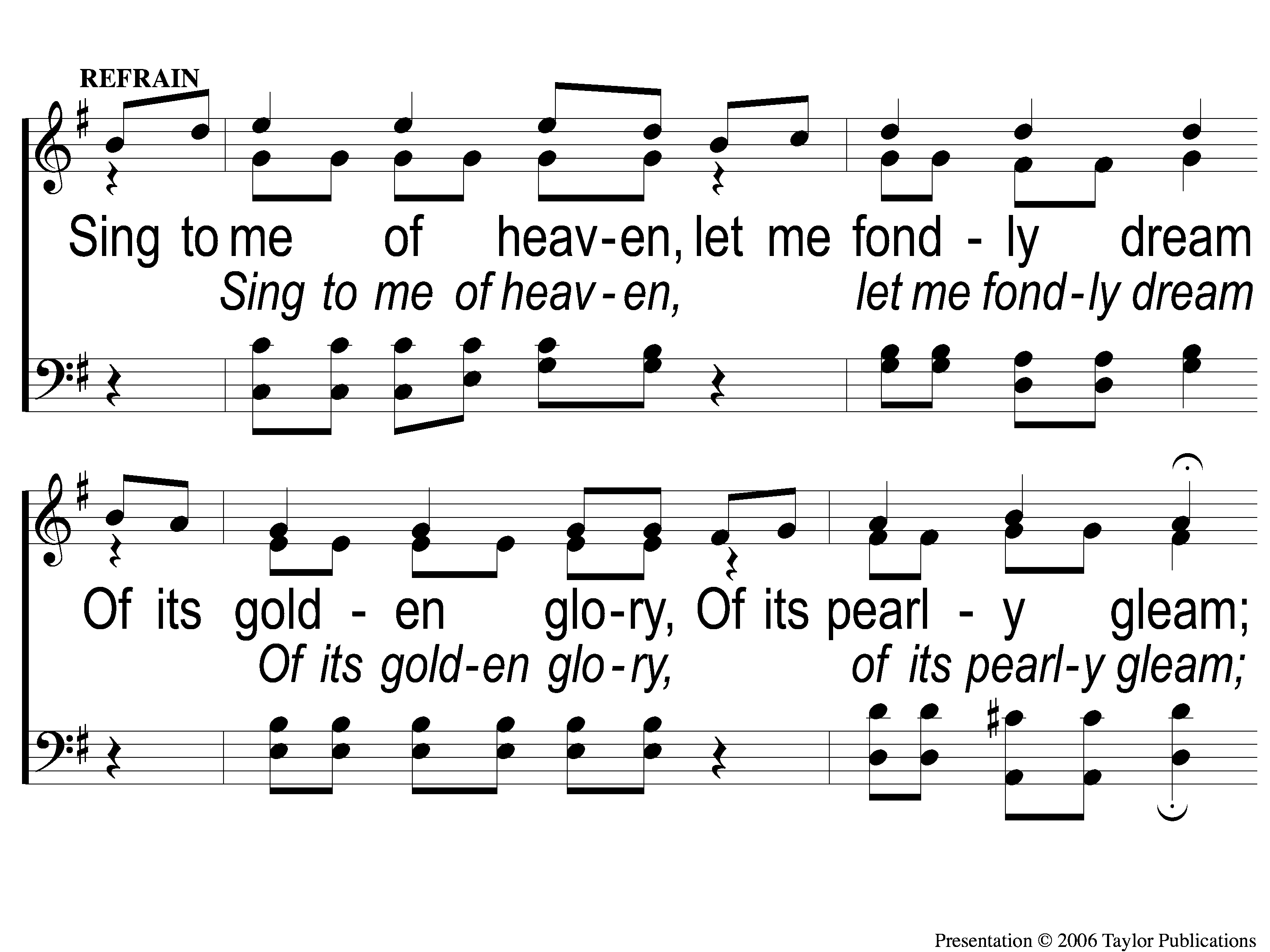 Sing To Me of Heaven
716
C-1 Sing to Me of Heaven
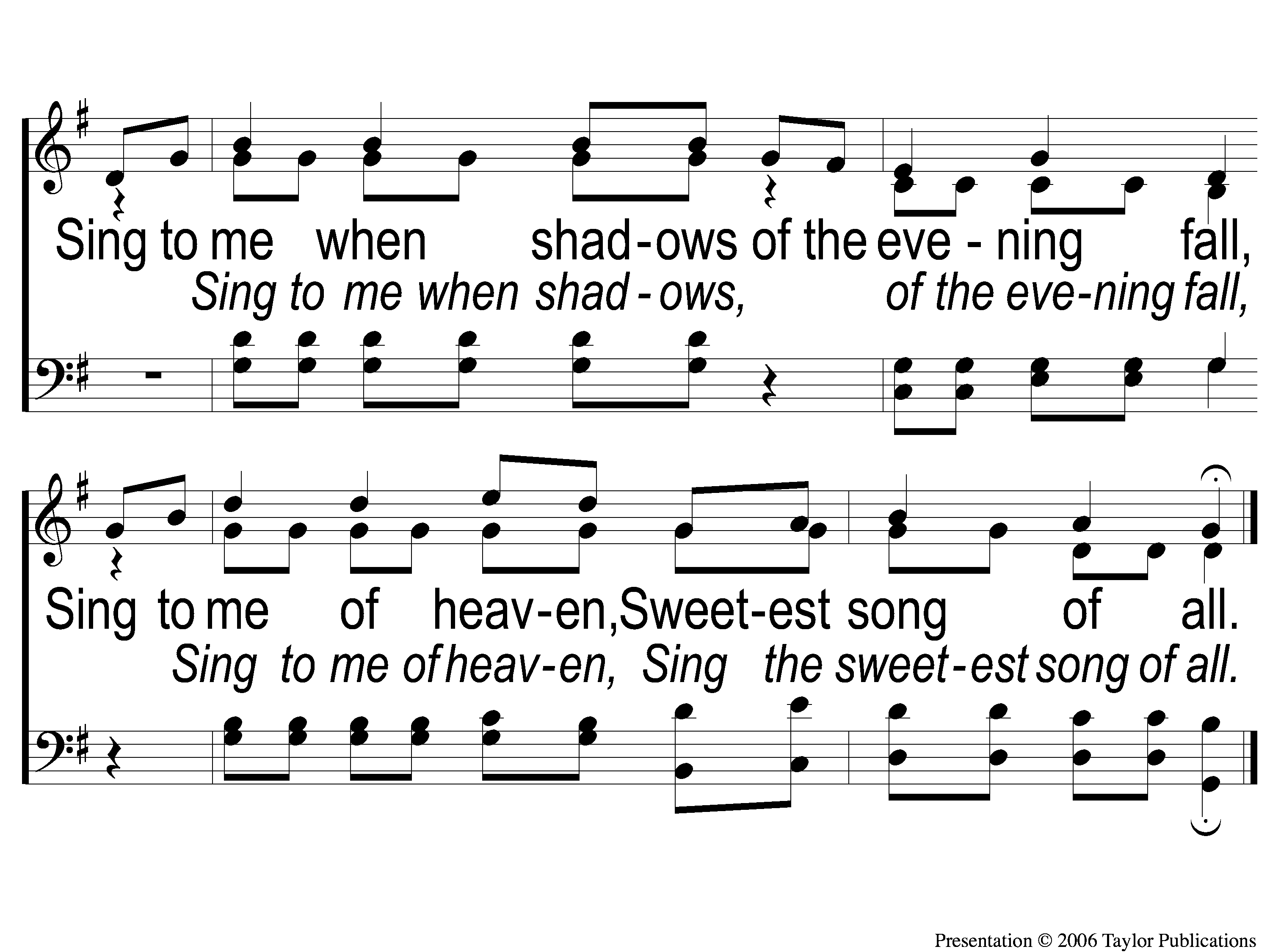 Sing To Me of Heaven
716
C-2 Sing to Me of Heaven
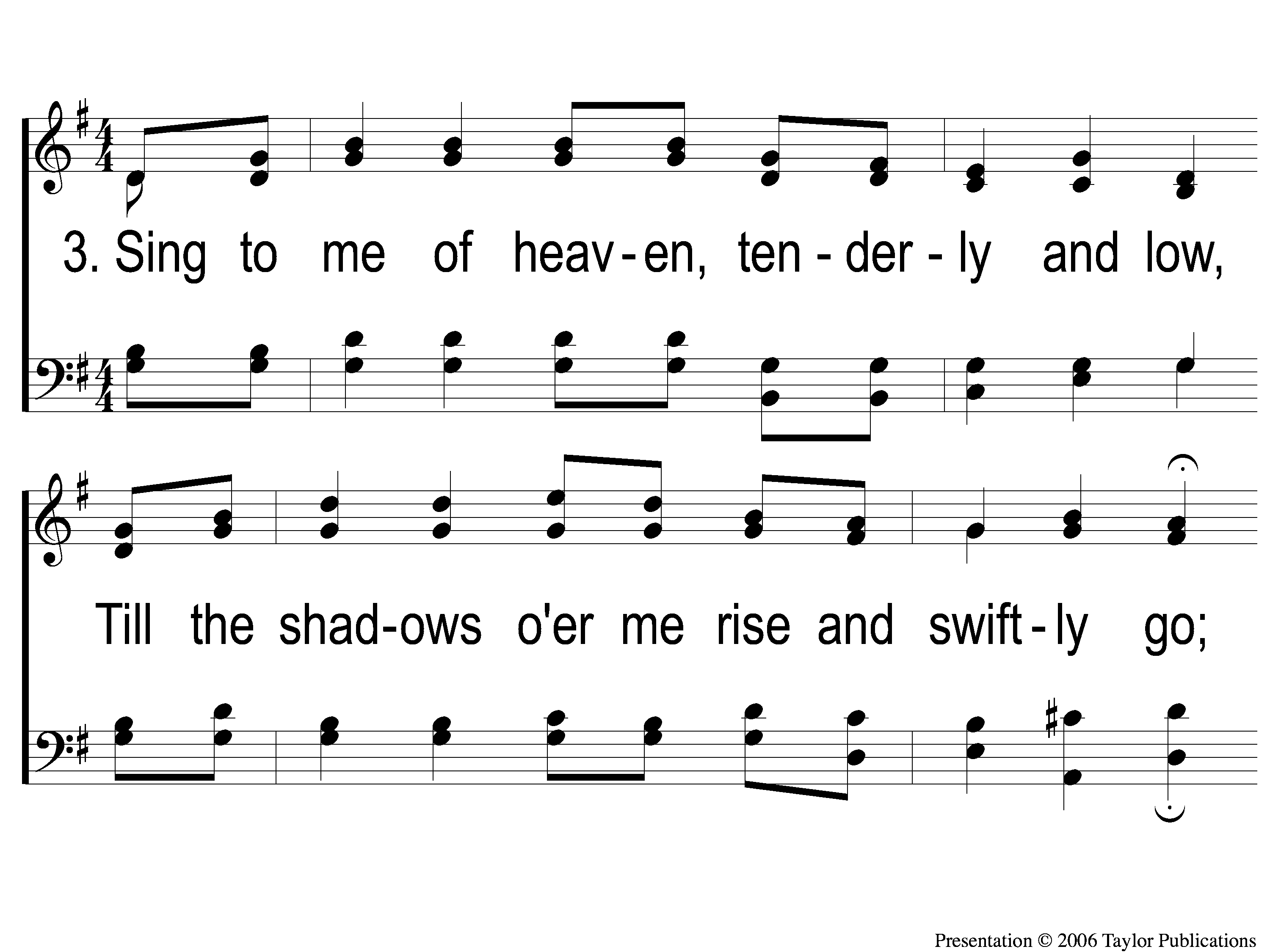 Sing To Me of Heaven
716
3-1 Sing to Me of Heaven
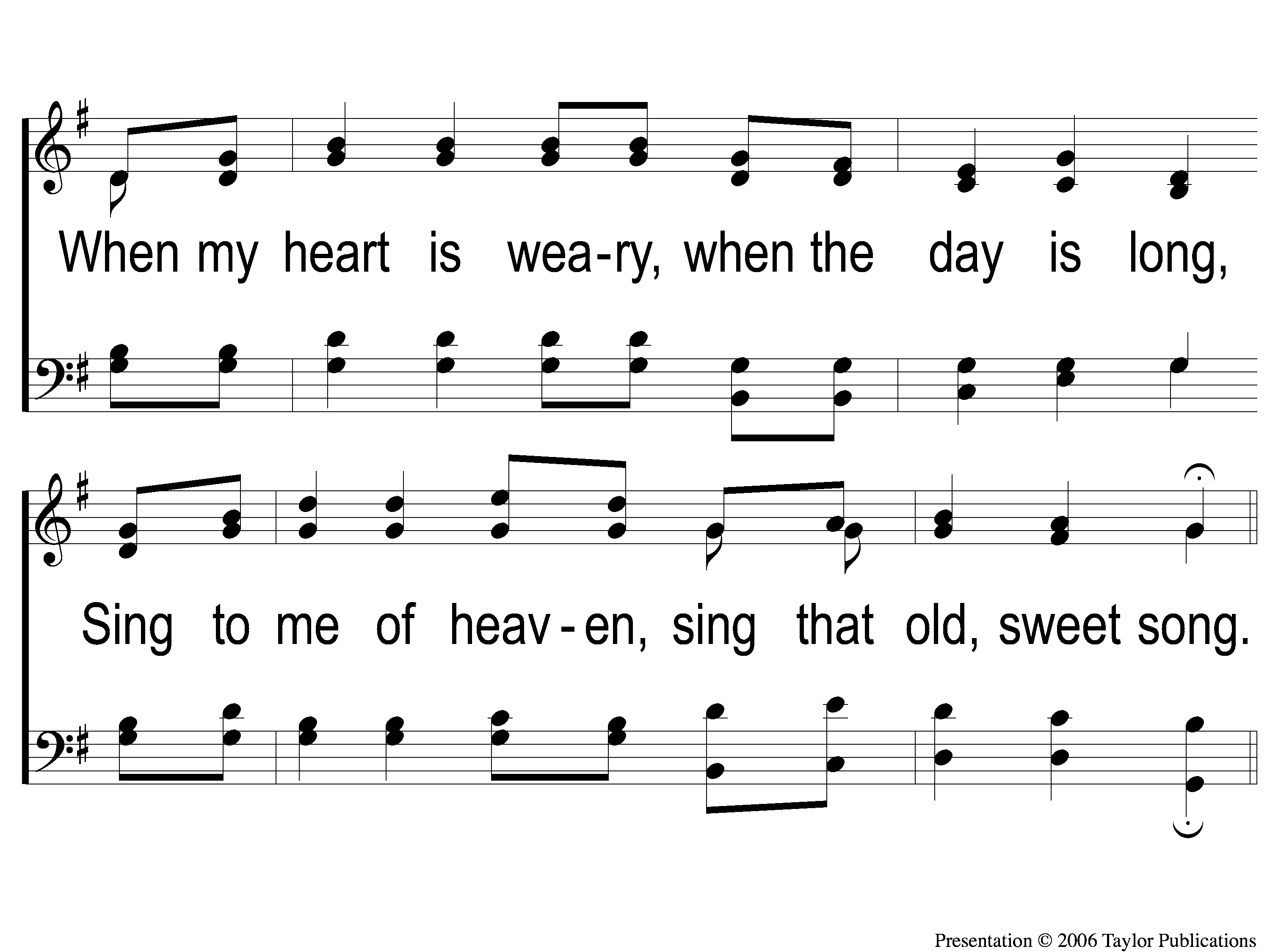 Sing To Me of Heaven
716
3-2 Sing to Me of Heaven
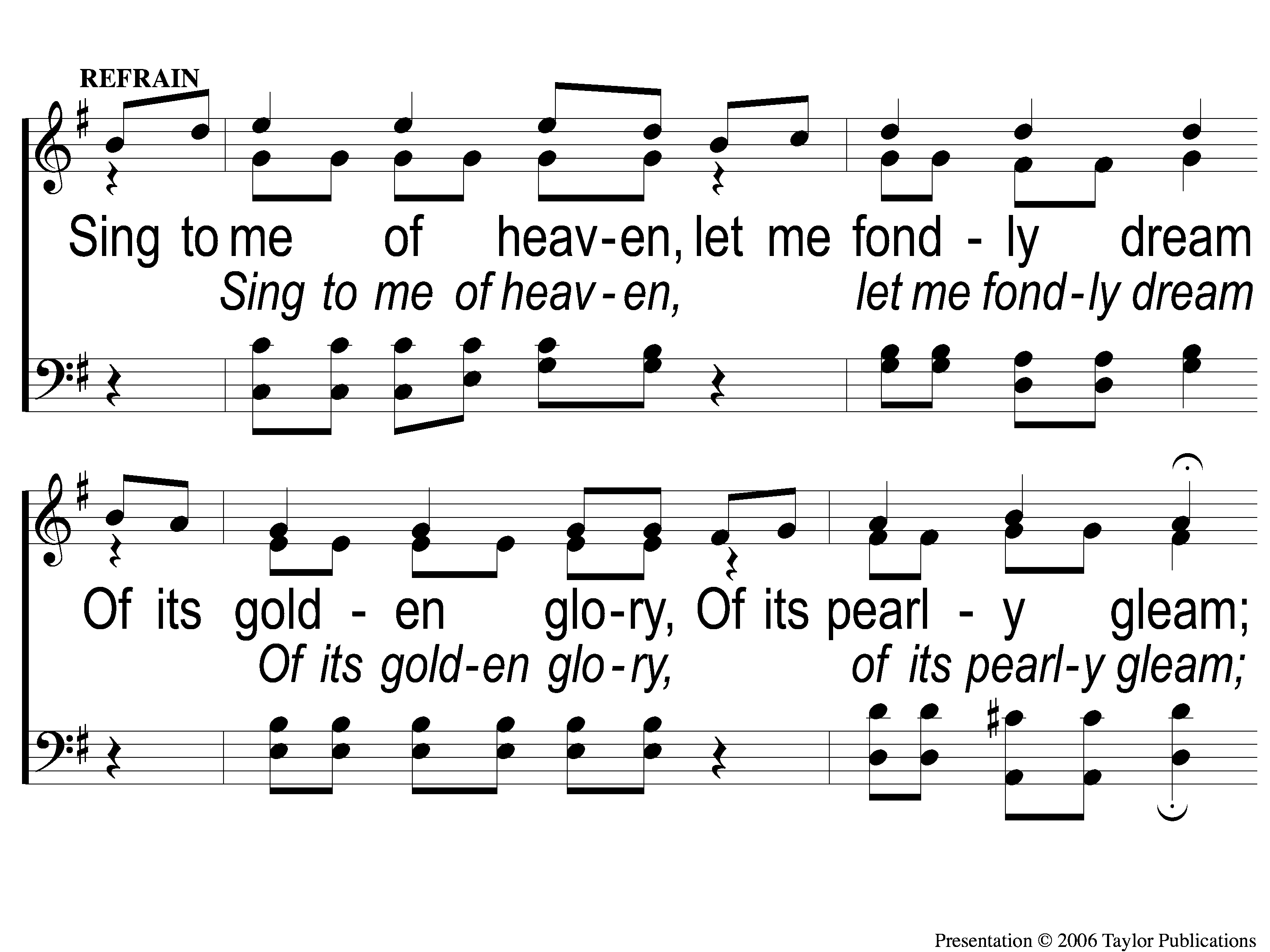 Sing To Me of Heaven
716
C-1 Sing to Me of Heaven
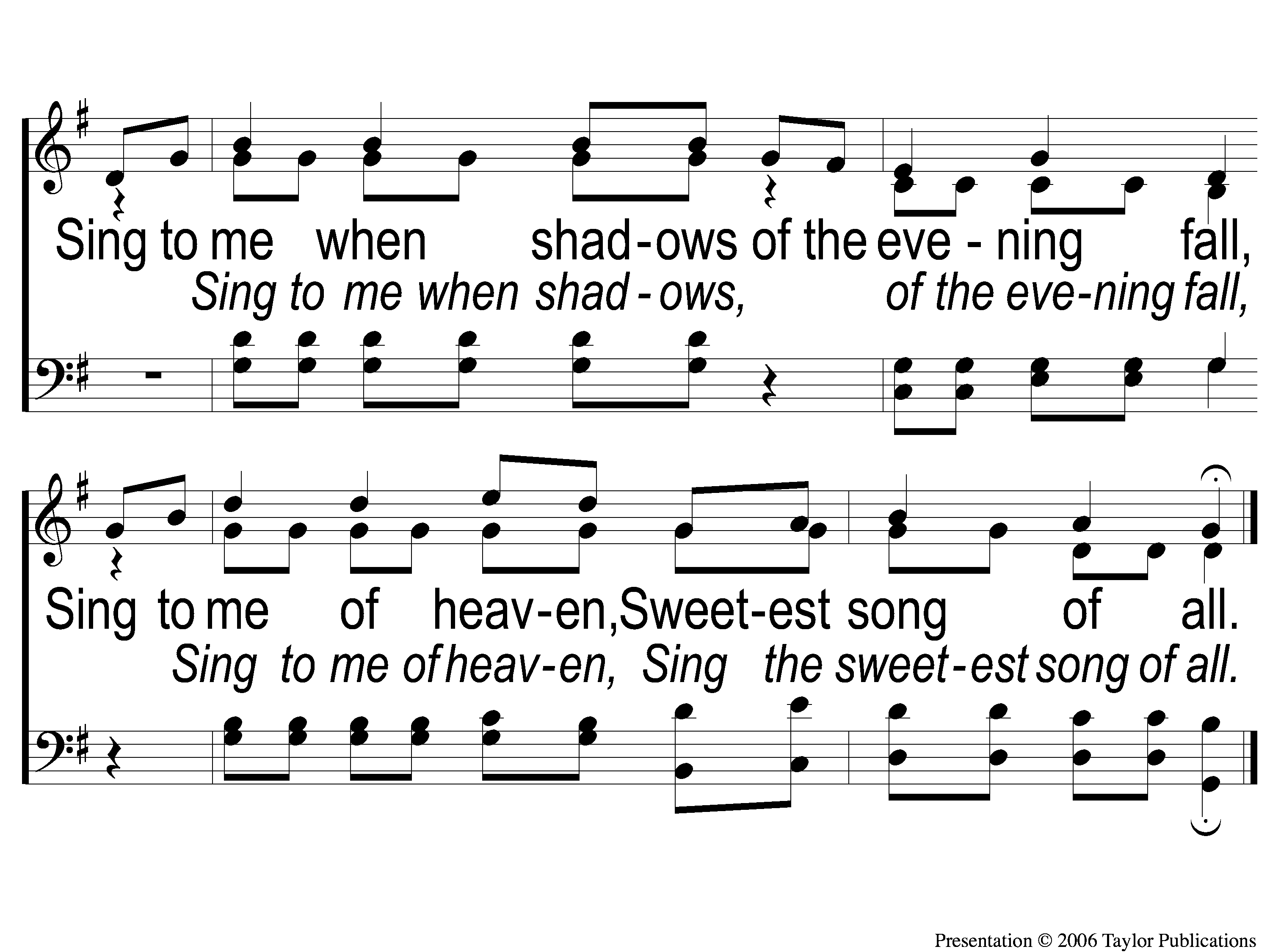 Sing To Me of Heaven
716
C-2 Sing to Me of Heaven
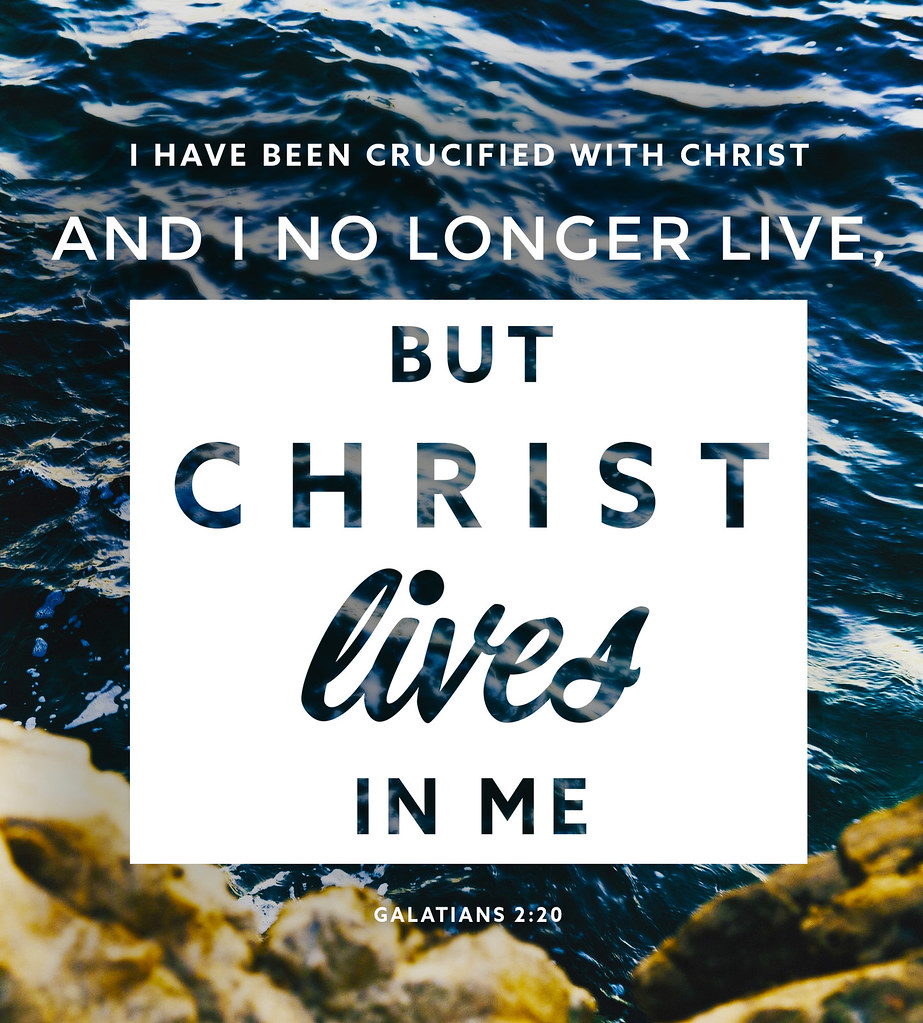 “Truly, truly, I say to you, unless a grain of wheat falls into the earth and dies, it remains alone; but if it dies, it bears much fruit. “He who loves his life loses it, and he who hates his life in this world will keep it to life eternal. (John 12:24-25)
Personal: “I have been crucified”
Or do you not know that all of us who have been baptized into Christ Jesus have been baptized into His death? Therefore, we have been buried with Him through baptism into death, so that as Christ was raised from the dead through the glory of the Father, so we too might walk in newness of life.
Personal: “I have been crucified”
For if we have become united with Him in the likeness of His death, certainly we shall also be in the likeness of His resurrection, knowing this, that our old self was crucified with Him, in order that our body of sin might be done away with, so that we would no longer be slaves to sin; or he who has died is freed from sin. (Romans 6:3-7)
Personal: “I have been crucified”
“And he who does not take his cross and follow after Me is not worthy of Me. “He who has found his life will lose it, and he who has lost his life for My sake will find it. (Matthew 10:38-39)
Personal: “I have been crucified”
But may it never be that I would boast, except in the cross of our Lord Jesus Christ, through which the world has been crucified to me, and I to the world. (Galatians 6:14)
Personal: “I have been crucified”
For if we died with Him, we will also live with Him;
If we endure, we will also reign with Him;
If we deny Him, He also will deny us;
If we are faithless, He remains faithful, for He cannot deny Himself. 
(2 Timothy 2:11-13)
Partnership: “I have been crucified with Christ”
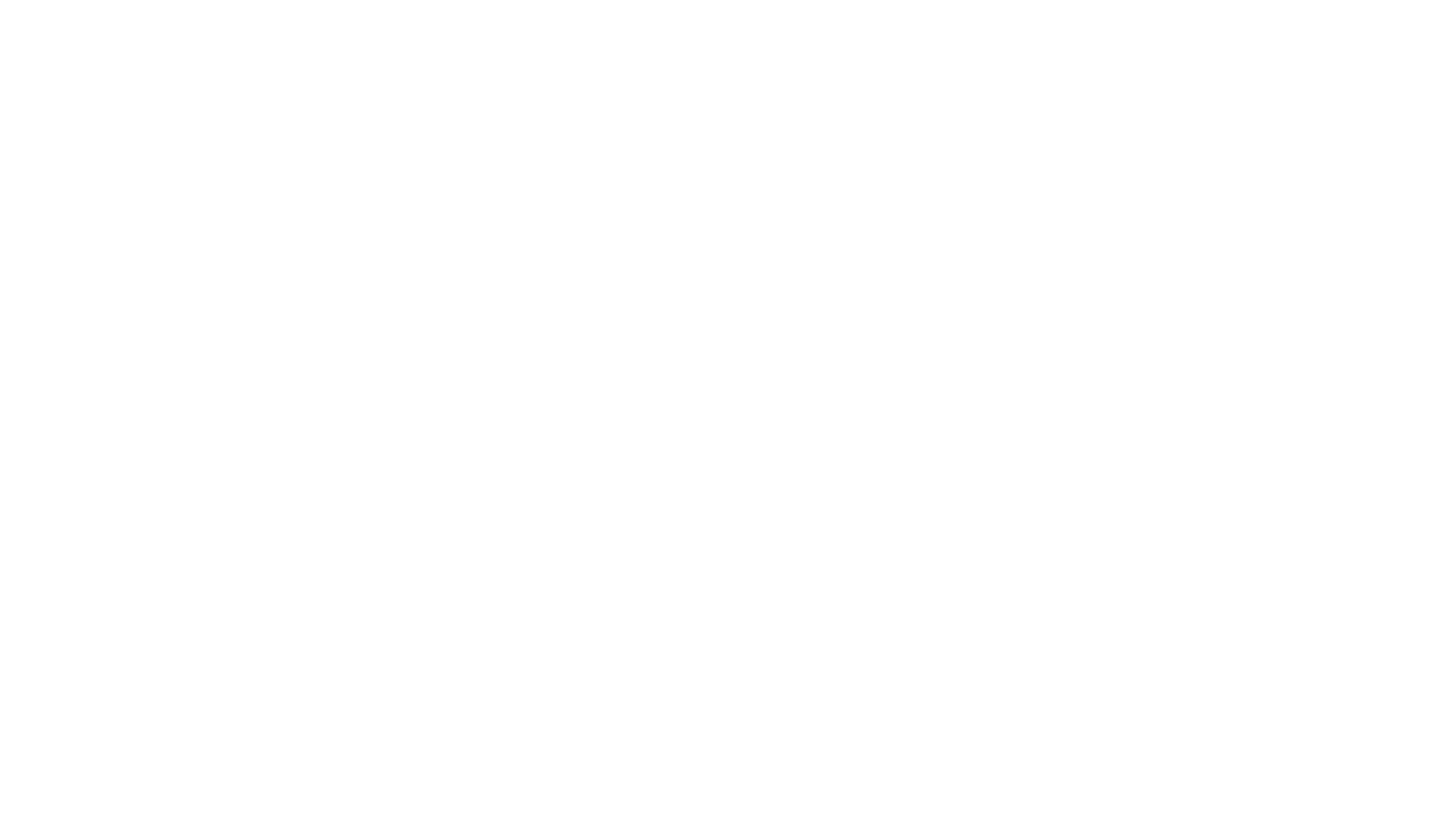 For those whom He foreknew, He also predestined to become conformed to the image of His Son, so that He would be the firstborn among many brethren; (Romans 8:29)
Priority: “it is no longer I who live, but Christ lives in me”
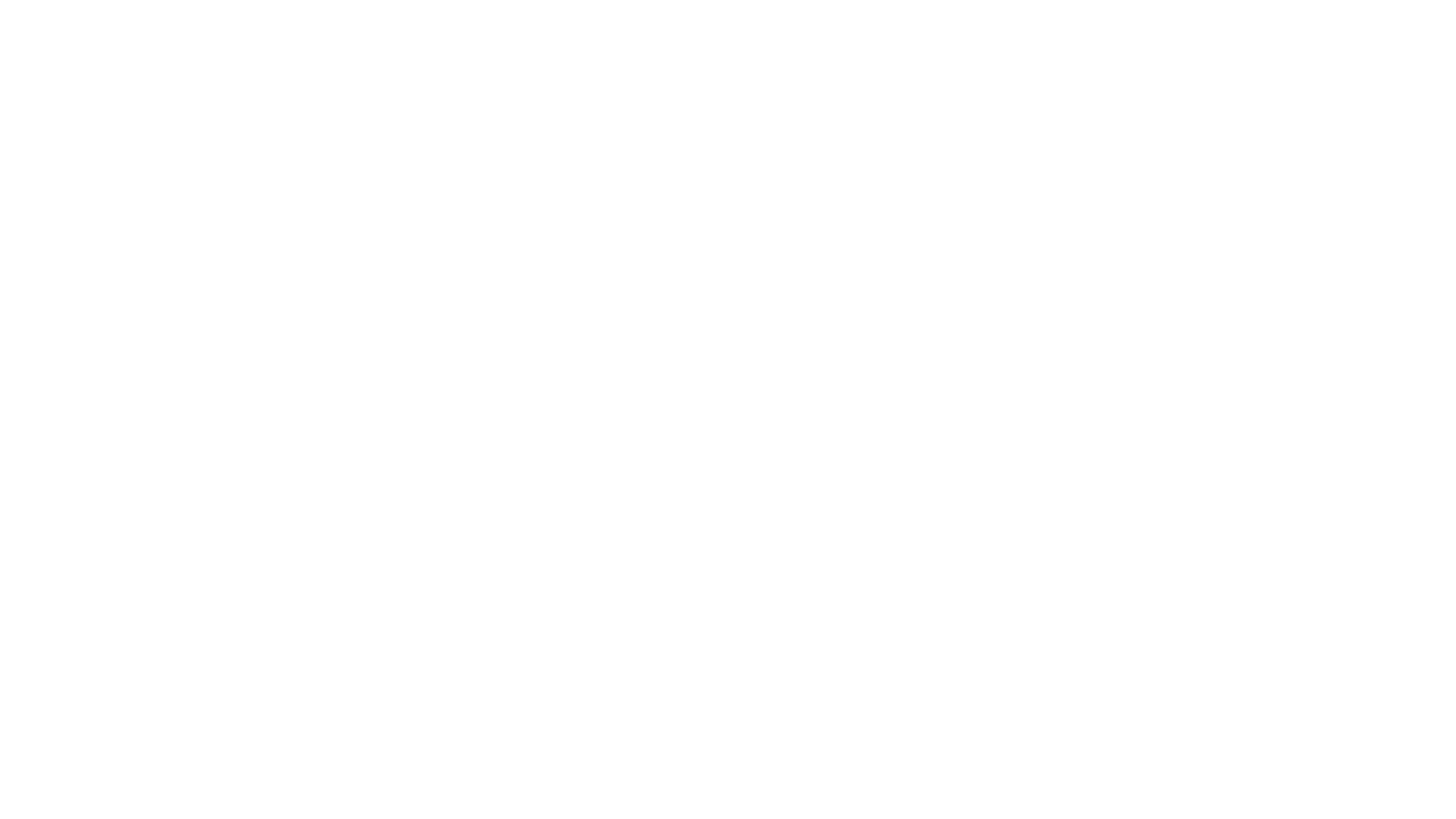 Purpose: “and the life which I now live in the flesh I live by the faith of the Son of God”
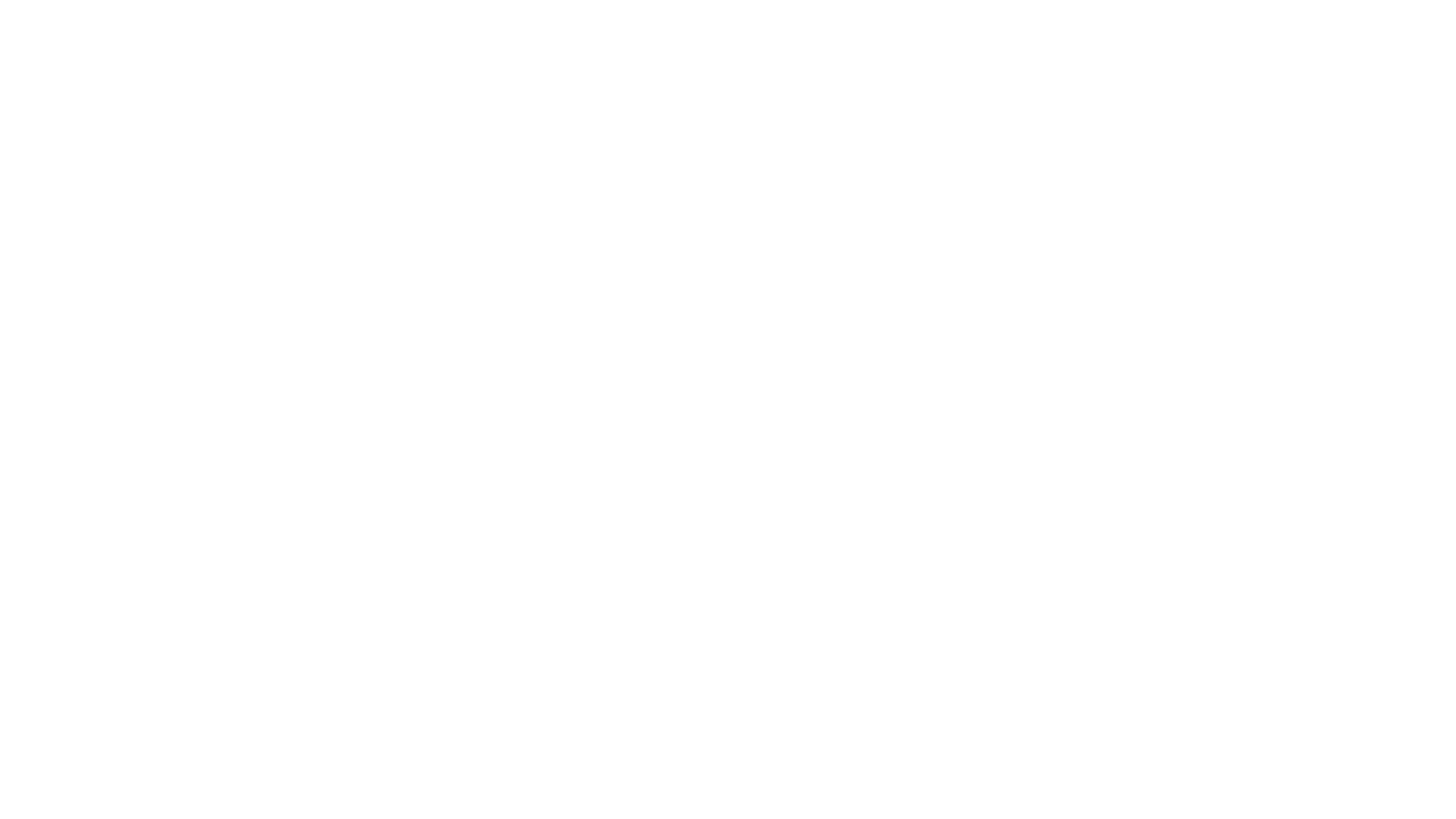 Or do you not know that your body is a temple of the Holy Spirit who is in you, whom you have from God, and that you are not your own? For you have been bought with a price: therefore glorify God in your body. (1 Corinthians 6:19-20)
Purchased: “who loved me and gave himself for me.”
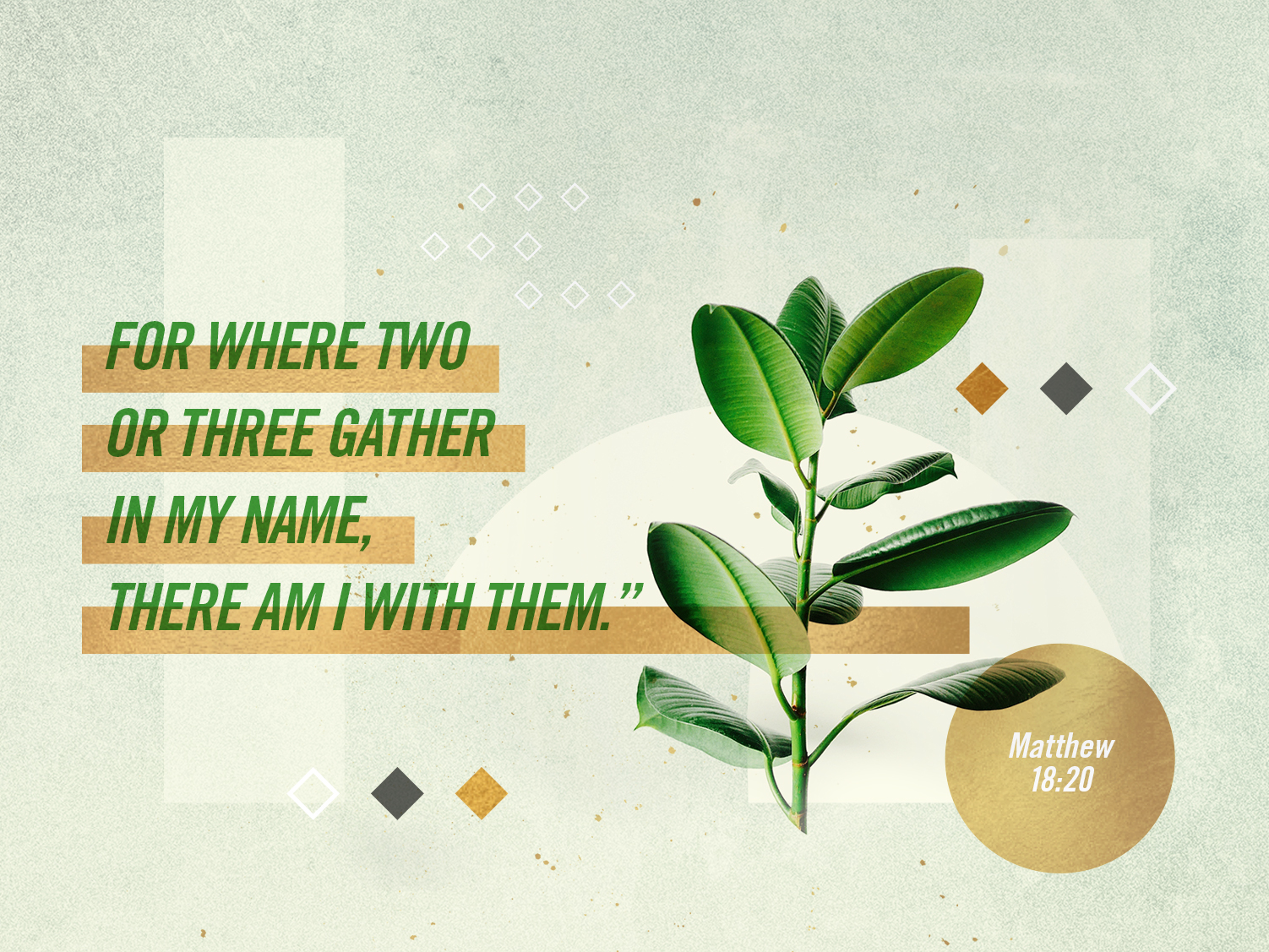